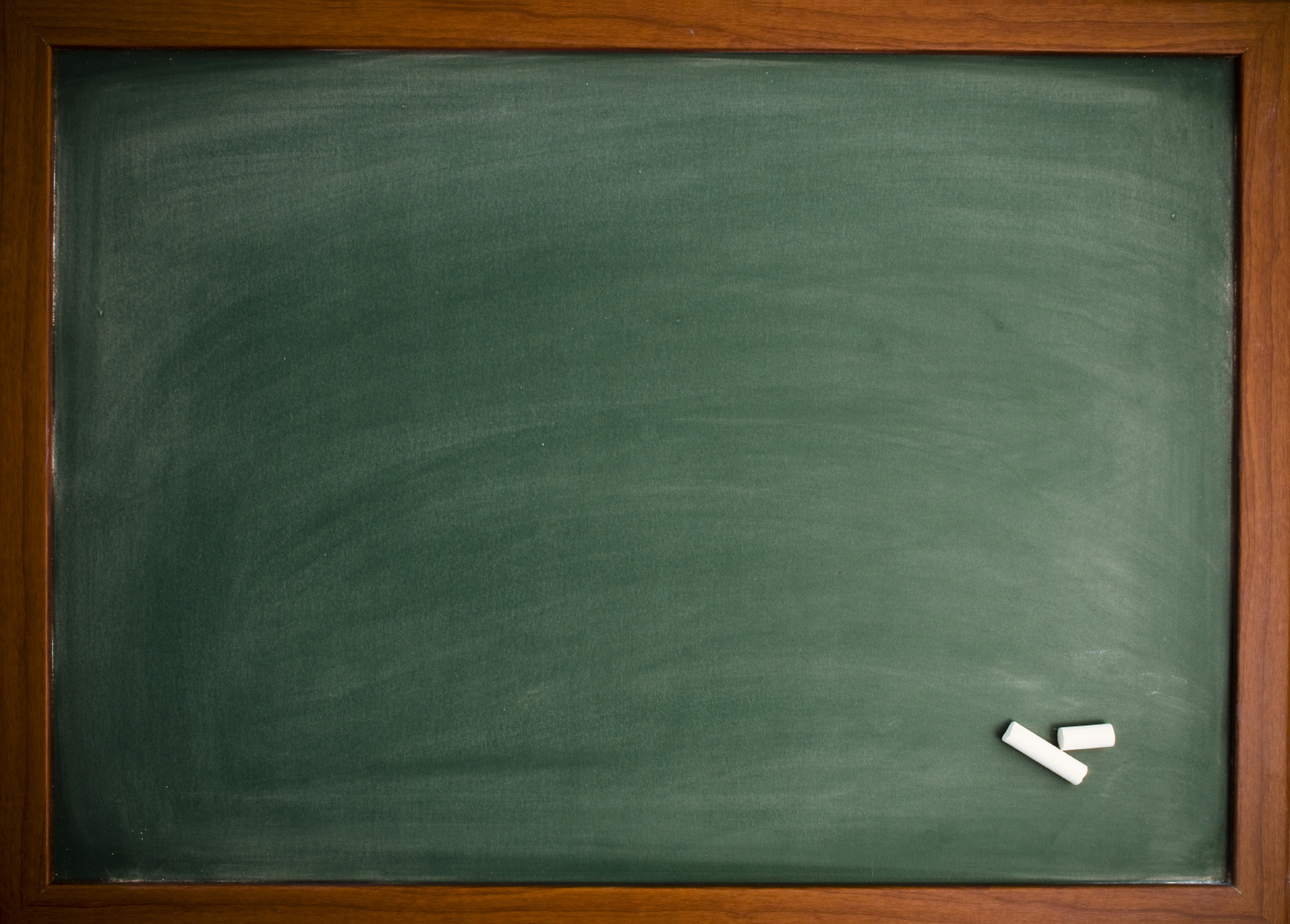 COĞRAFYA-9
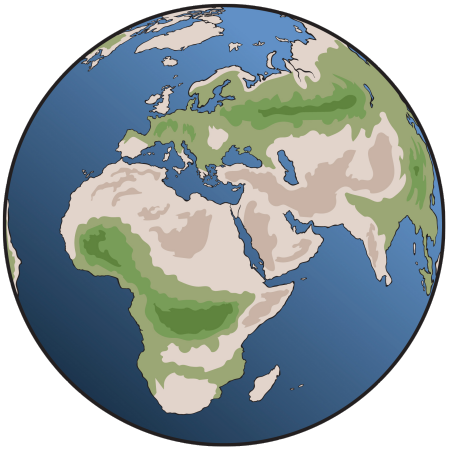 cografyasever.com / 2020                @cgrfysvr
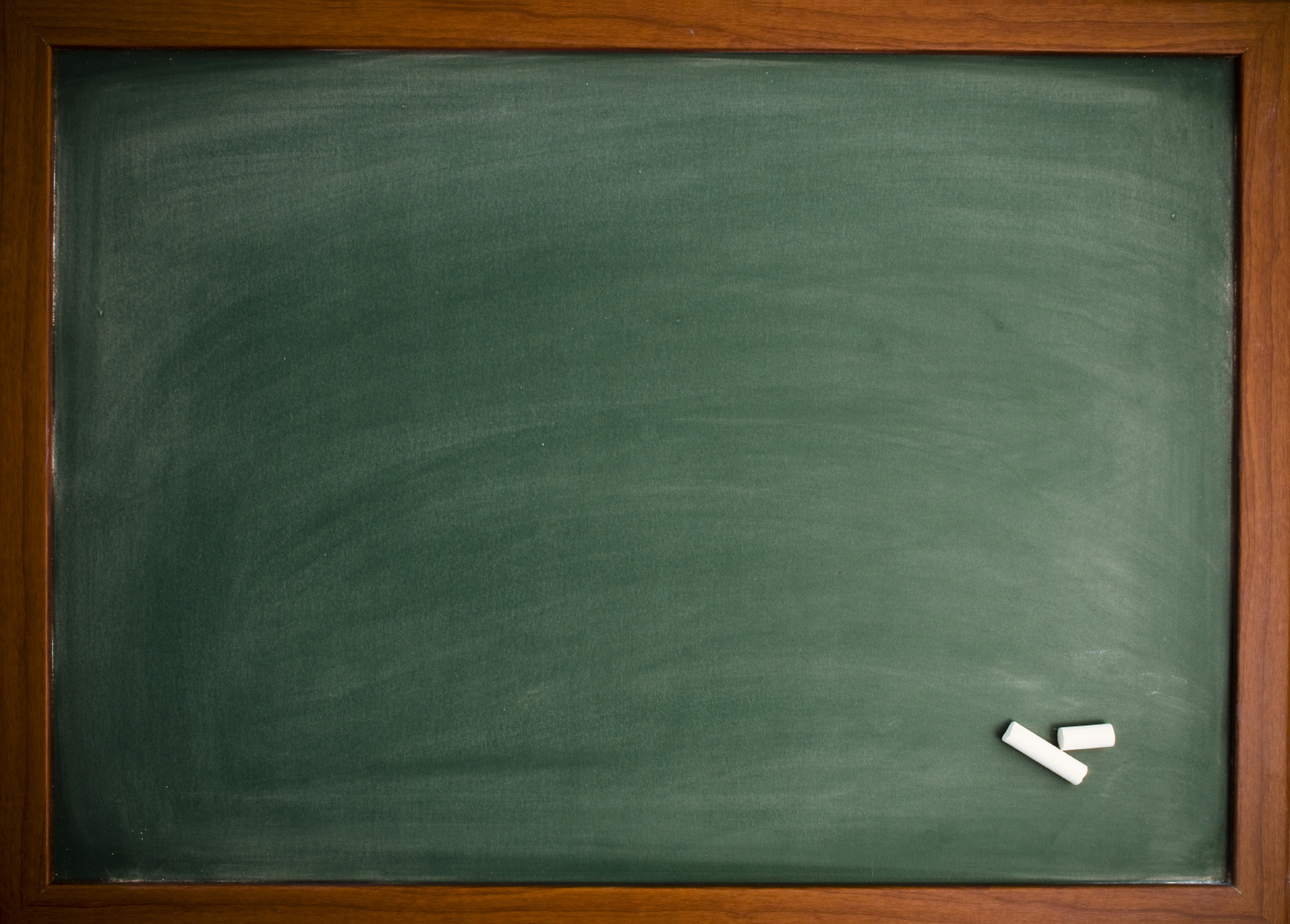 DÜNYANIN ŞEKLİ VE SONUÇLARI
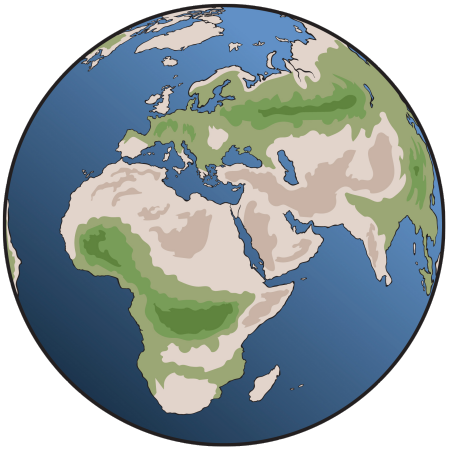 cografyasever.com / 2020                @cgrfysvr
DÜNYANIN GÜNEŞ SİSTEMİNDEKİ YERİ NASILDIR?
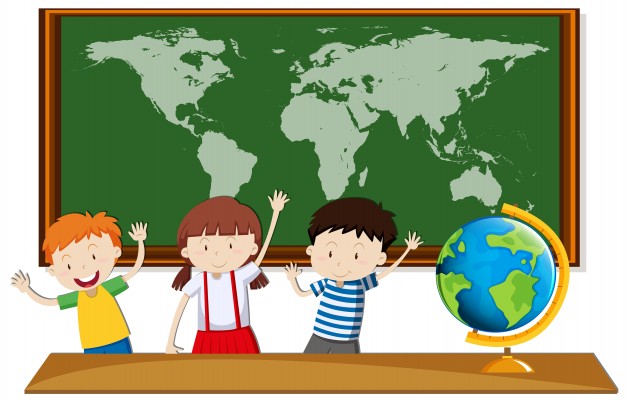 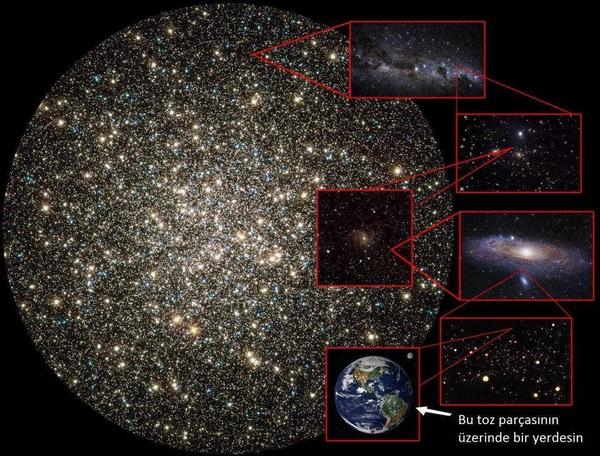 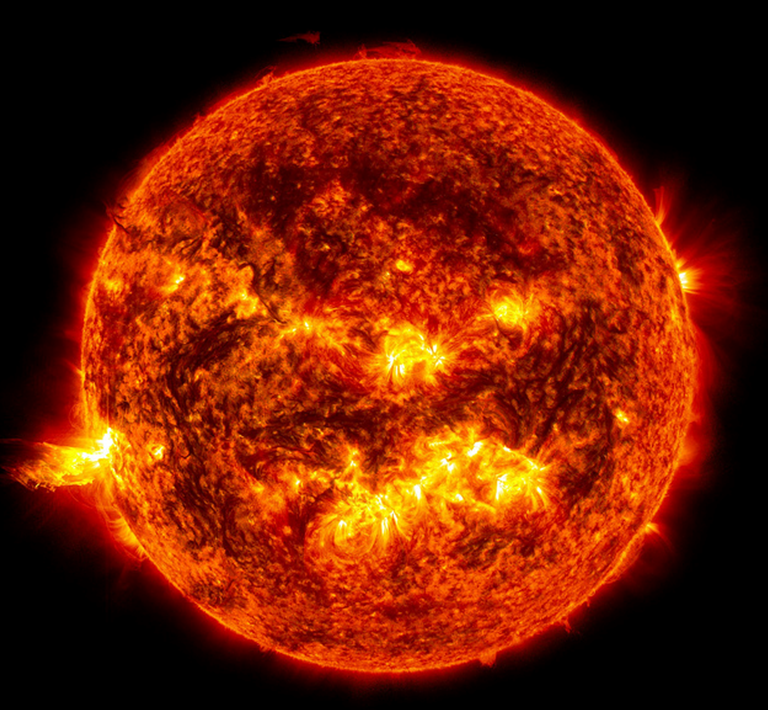 Coğrafya 9 MEB Ders Kitabı / Sayfa 35
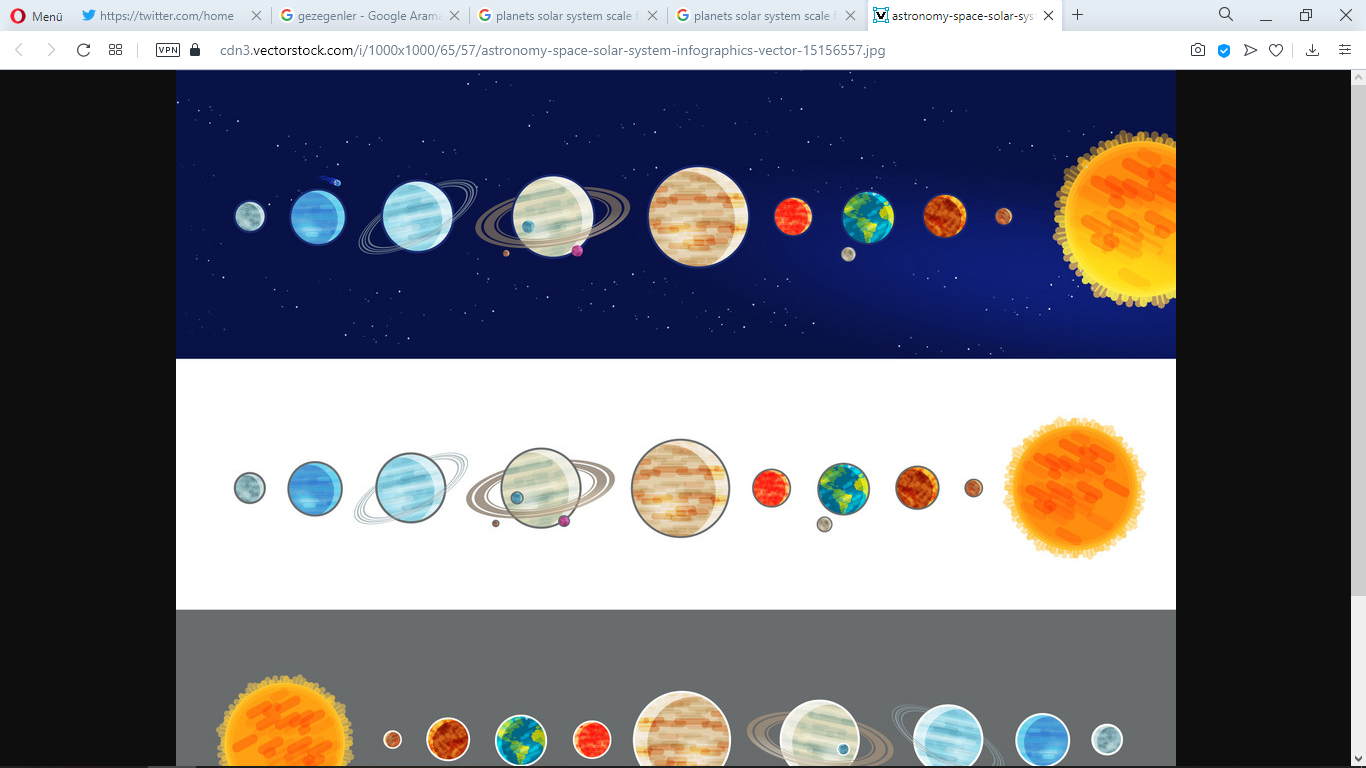 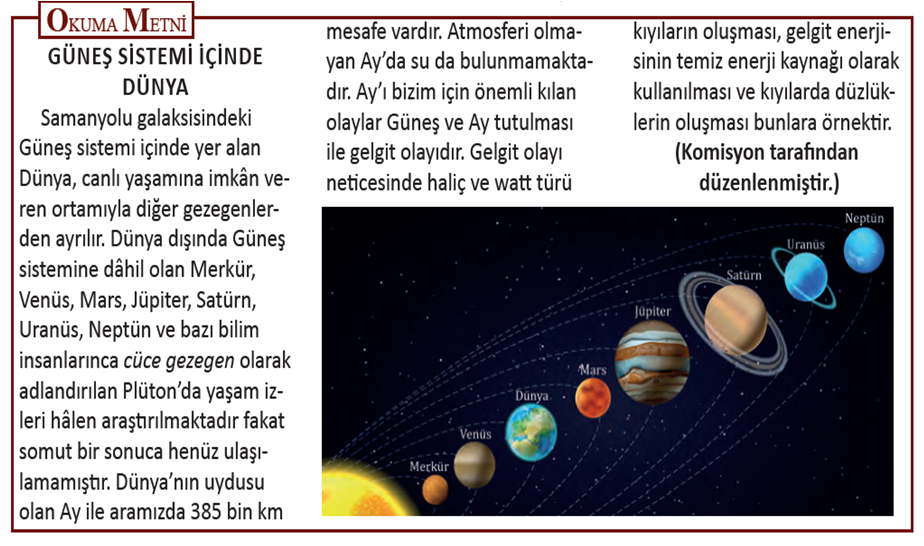 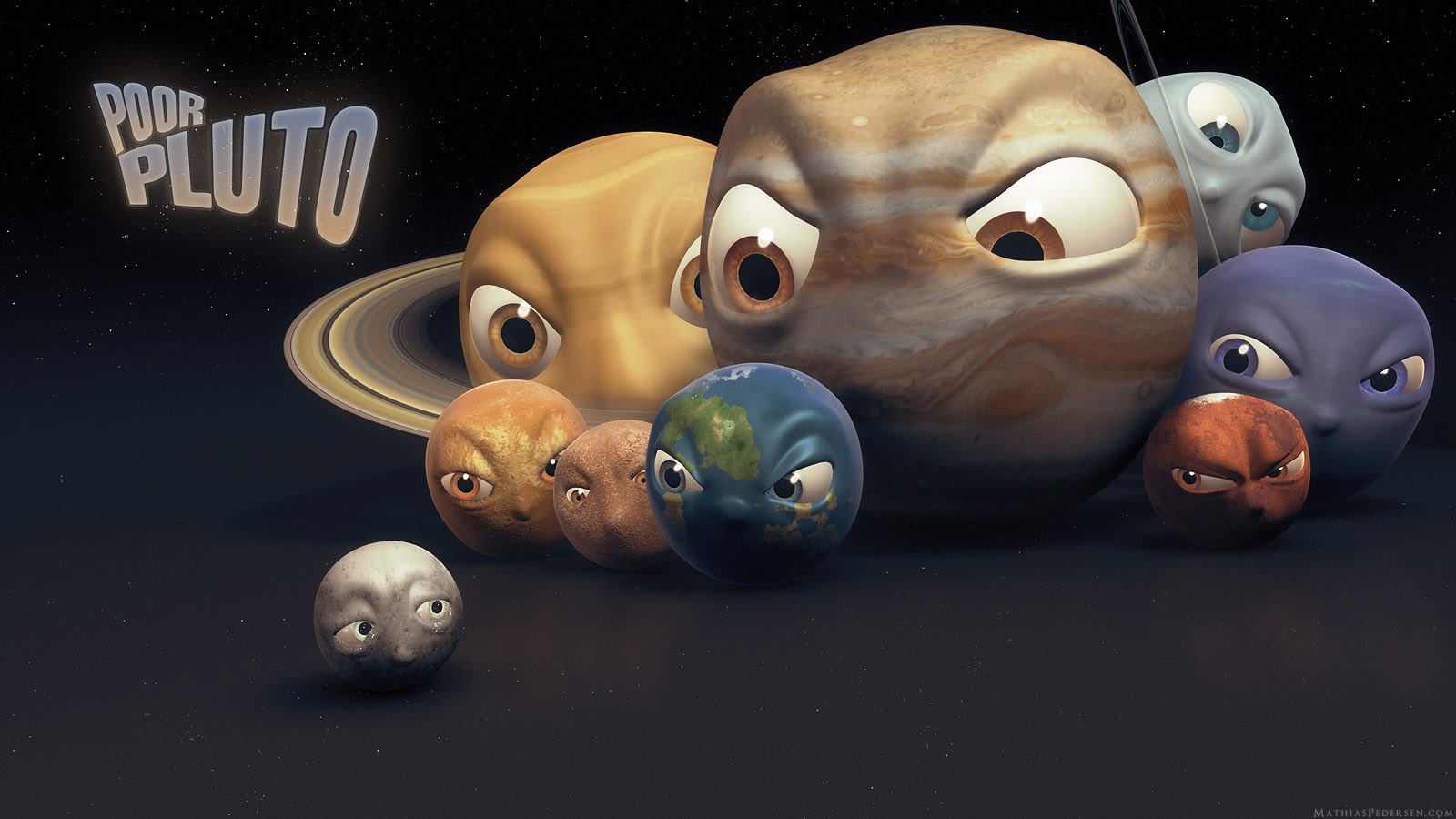 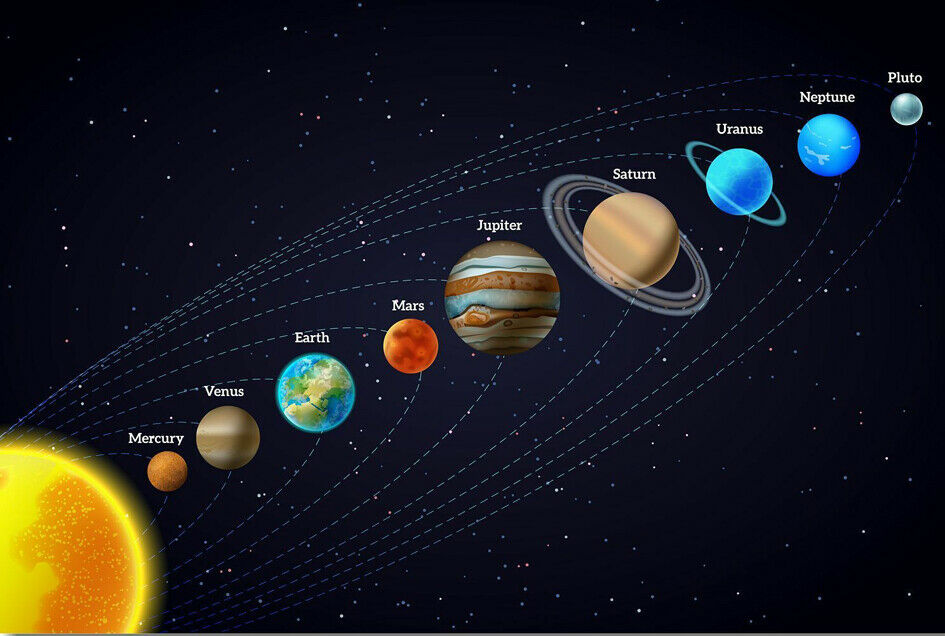 DÜNYANIN ŞEKLİ İLE İLGİLİ              İLK GÖRÜŞLER NELERDİR?
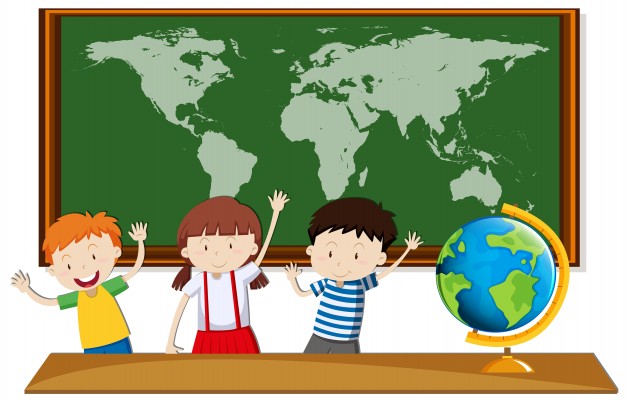 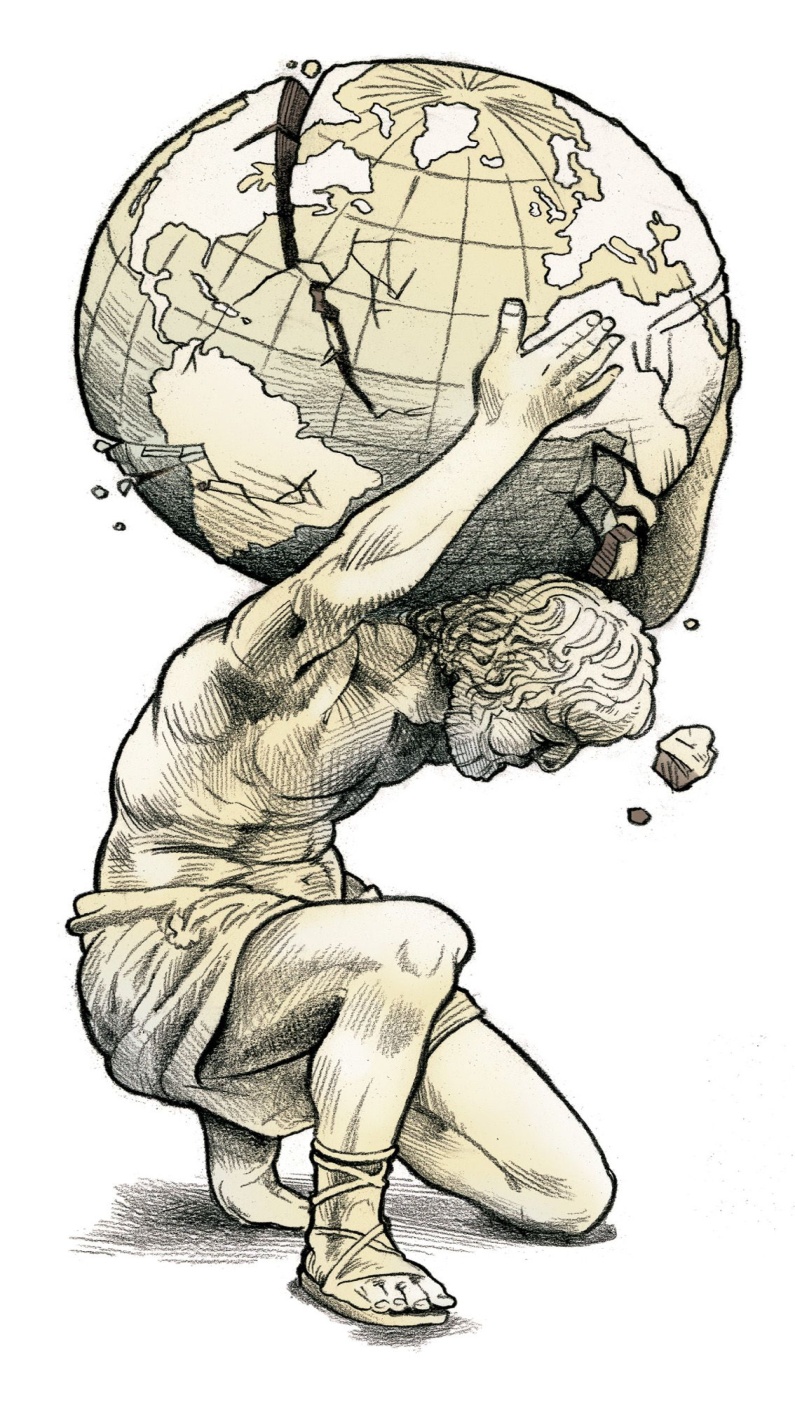 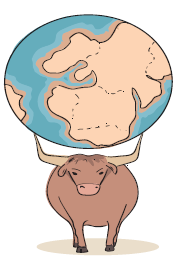 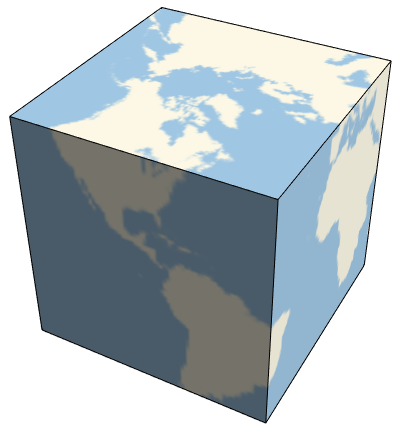 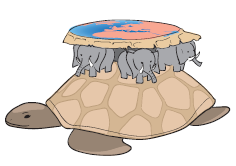 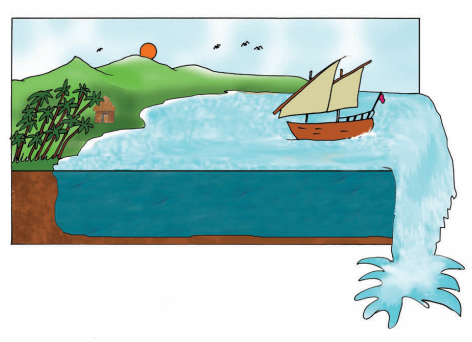 İlk çağlardan itibaren dünyanın şekli ile ilgili farklı fikirler ortaya atılmıştır.
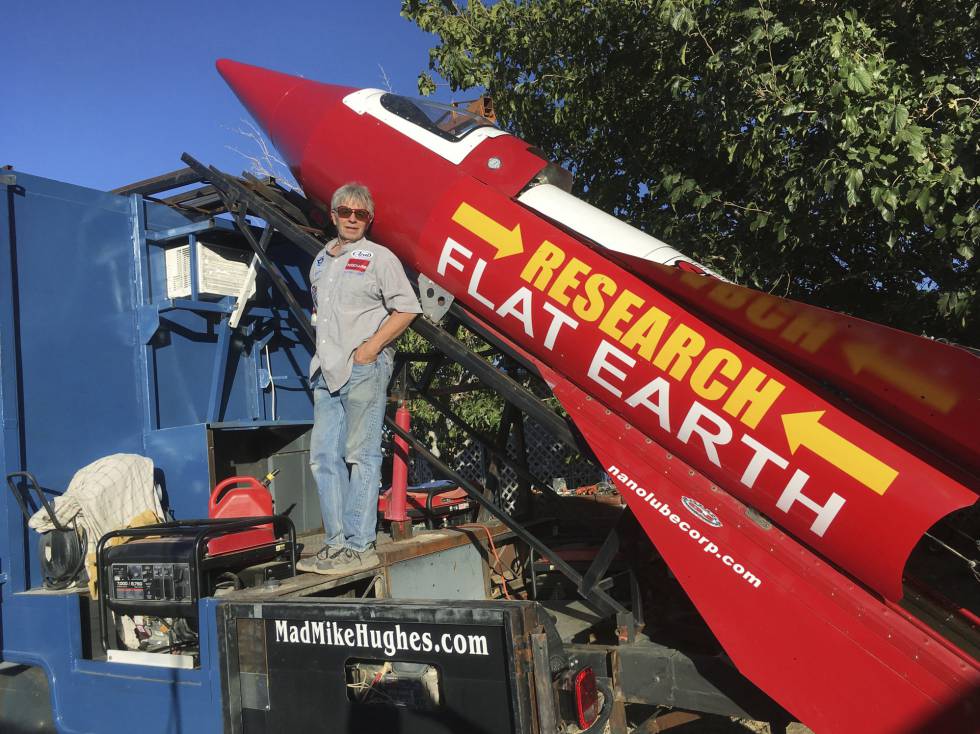 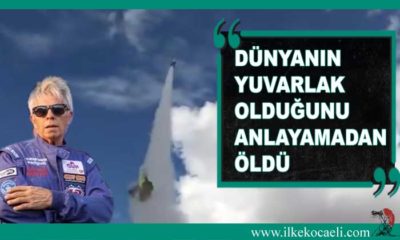 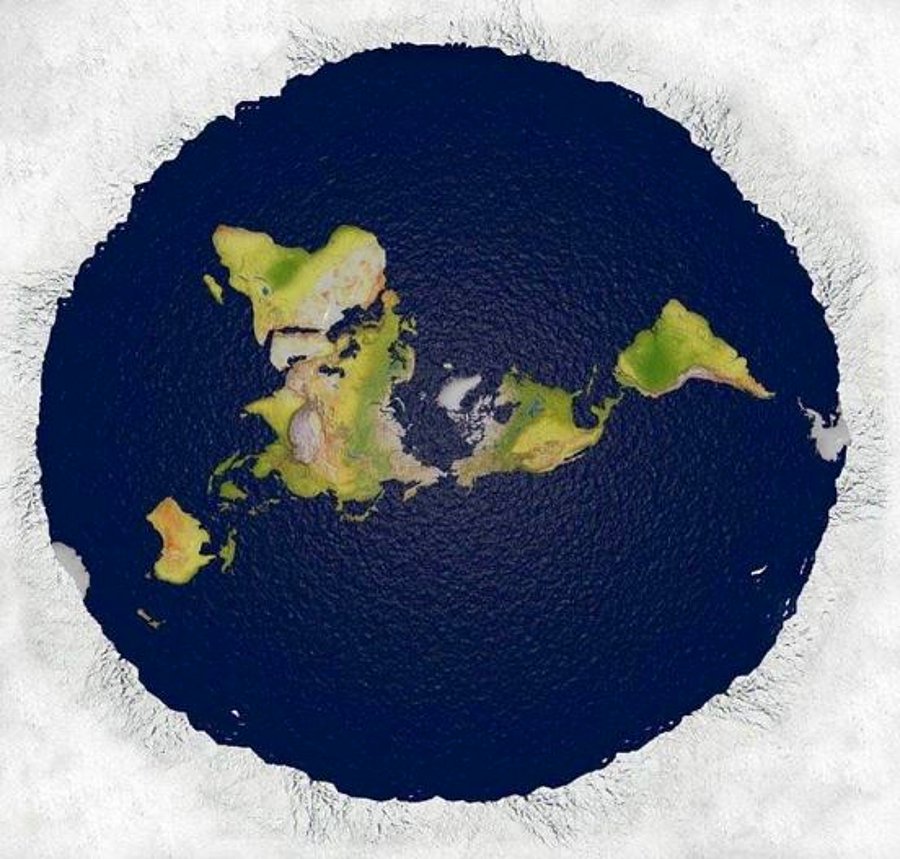 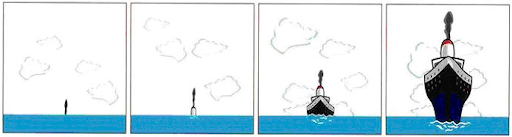 Gemiler ve ufuk çizgisi dünyanın küresel  şeklini anlamamıza   
 yardımcı olmakta.
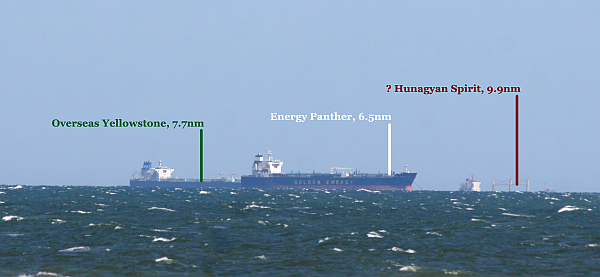 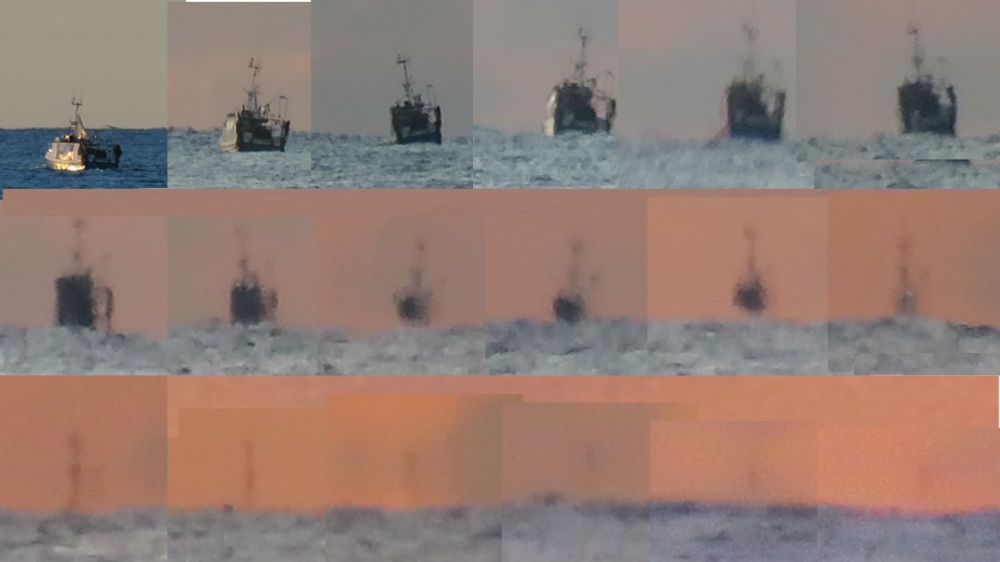 Ufukta uzaklaşan bir geminin en son bacası gözden kaybolur.
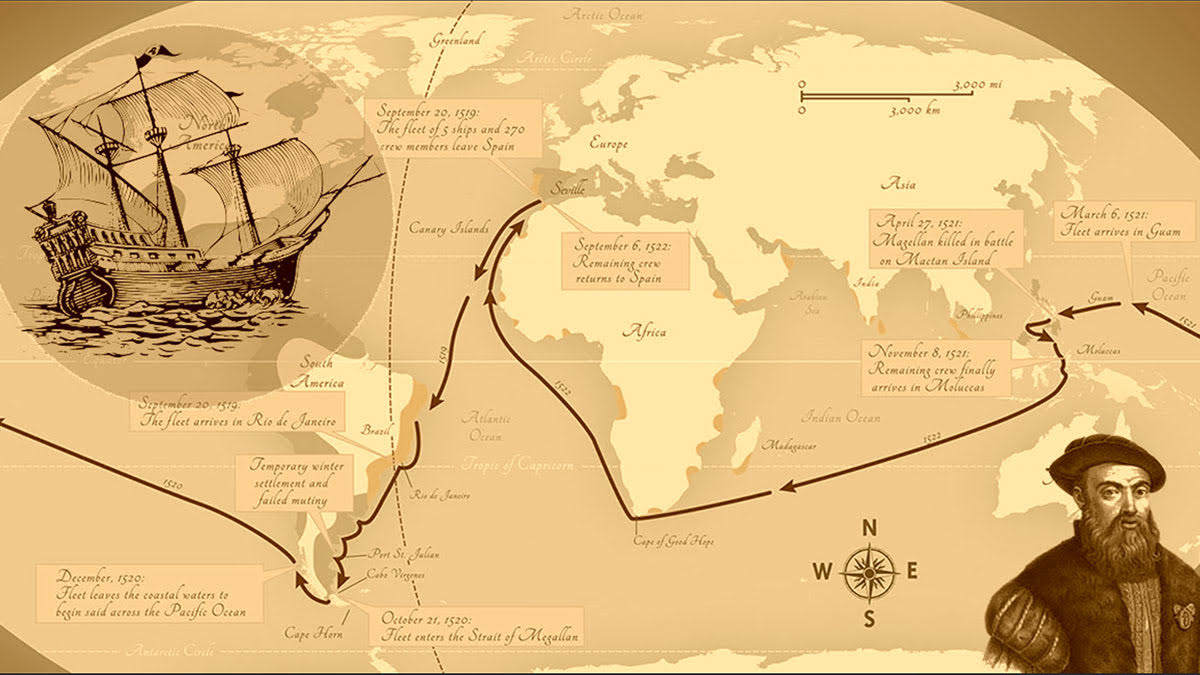 Macellan ve El Kano  (1519-1522) dünyanın etrafını dolaşarak başlangıç noktalarına dönmüş,küresel şekil kanıtlanmıştır.
Uçakların uçuş rotaları dünyanın şekli baz alınarak oluşturulmaktadır.
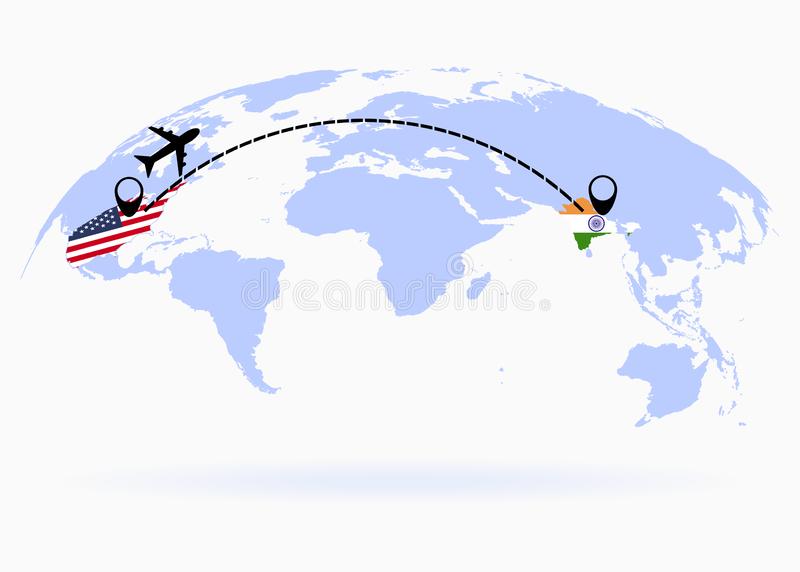 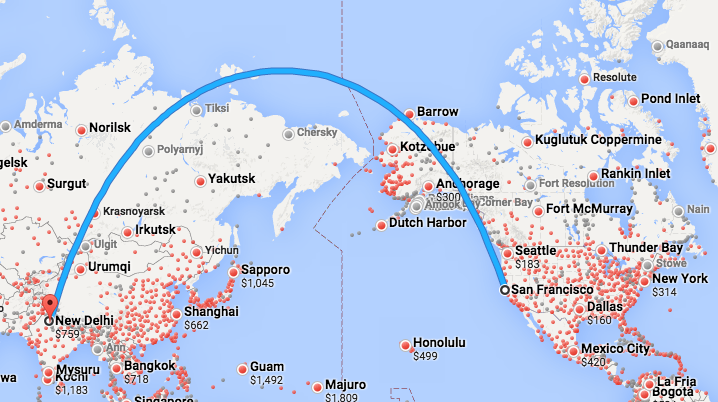 Dünyanın küresel şekline bağlı olarak uçakların uçuş rotaları kısalmaktadır.
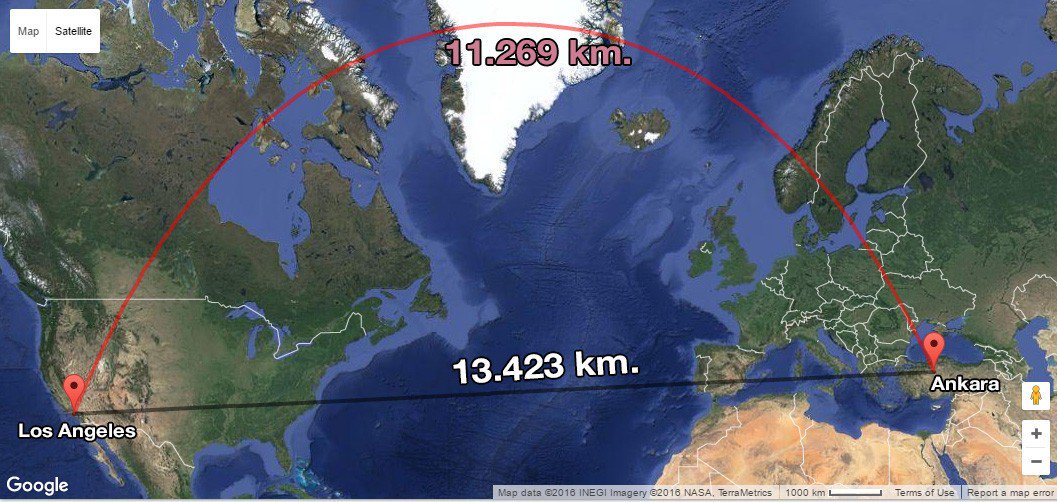 Dünya iddia edildiği gibi düz olsaydı Pearl Harbor baskını için Japon uçaklarının uzun bir süre havada kalması gerekirdi.O günkü teknolojide bu mümkün değildi.
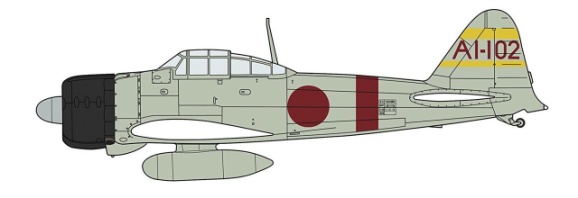 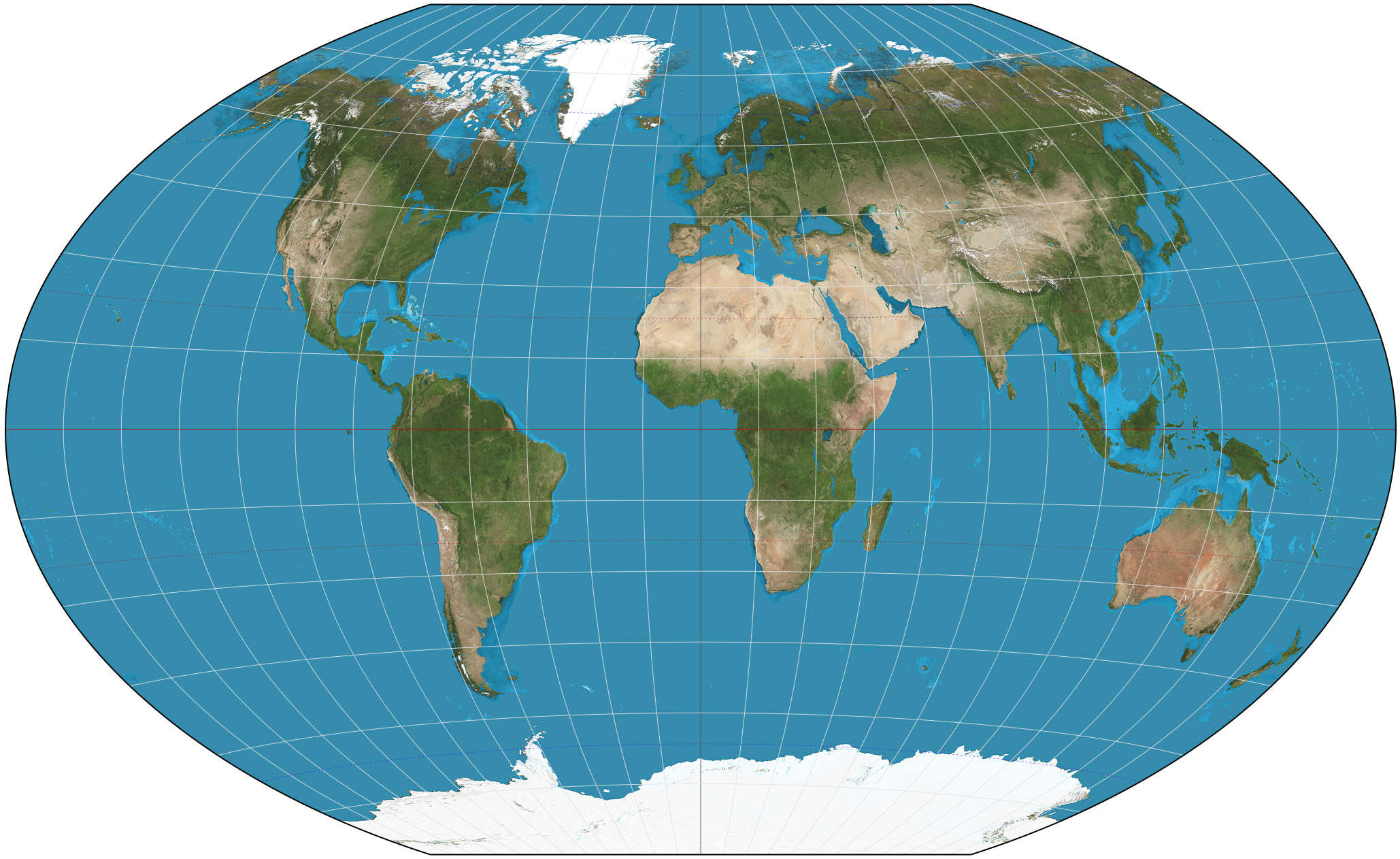 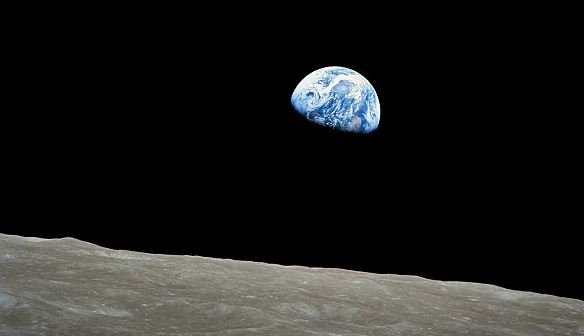 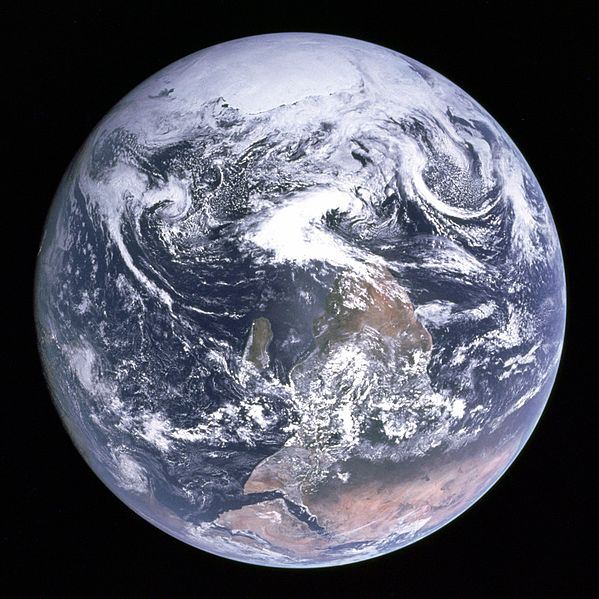 Aydan  çekilen ilk  fotoğraf.
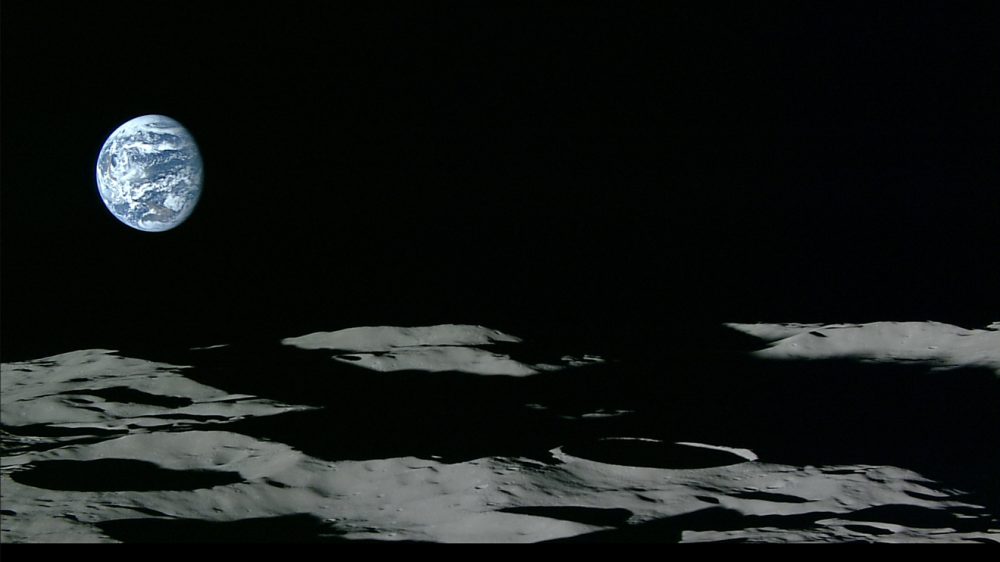 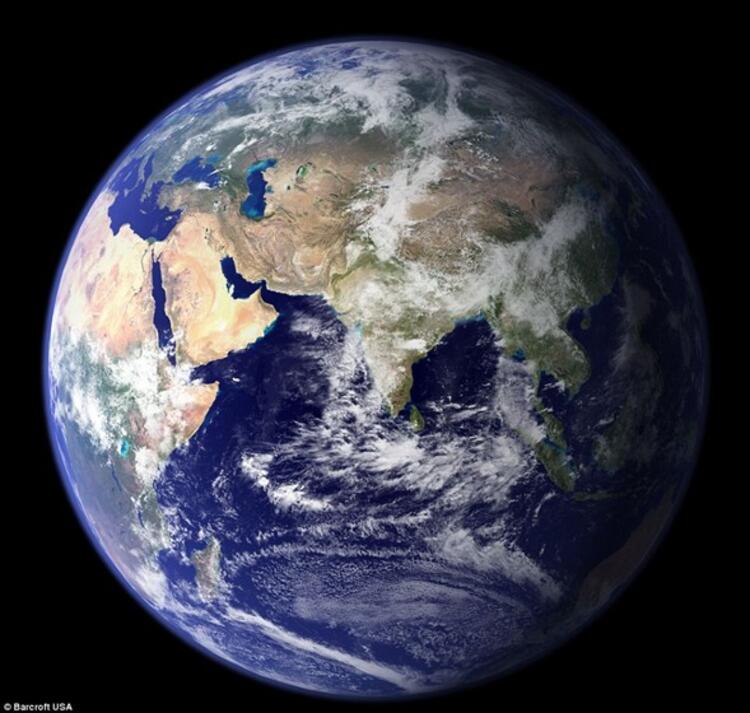 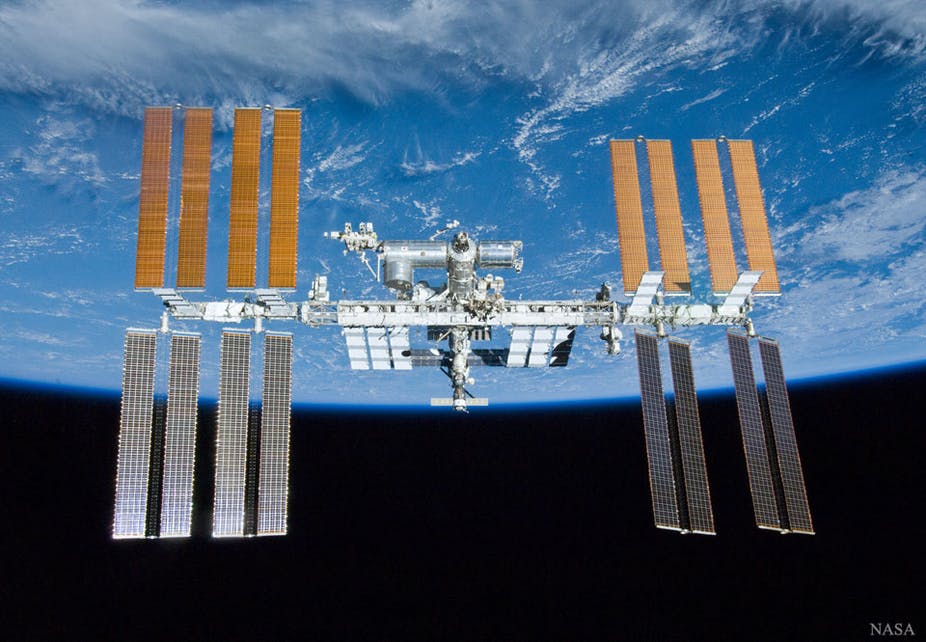 Uluslararası Uzay İstasyonu ve Dünyamız
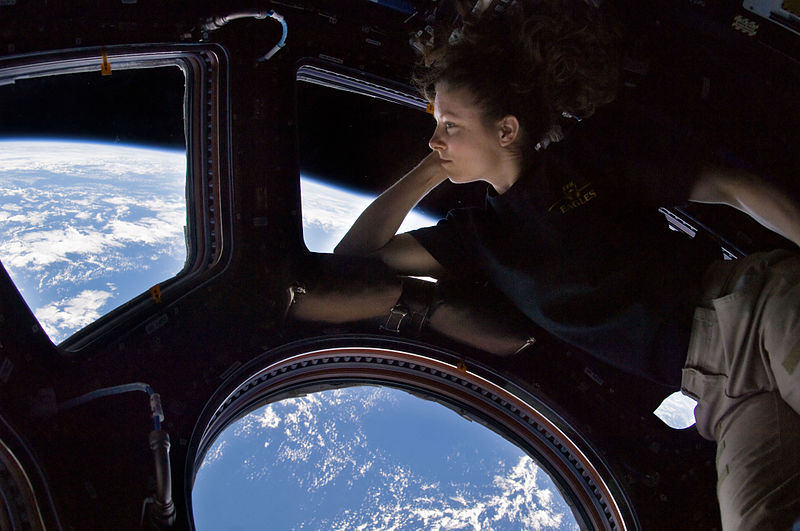 Uzay istasyonunun en güzel yeri; “Kubbe”
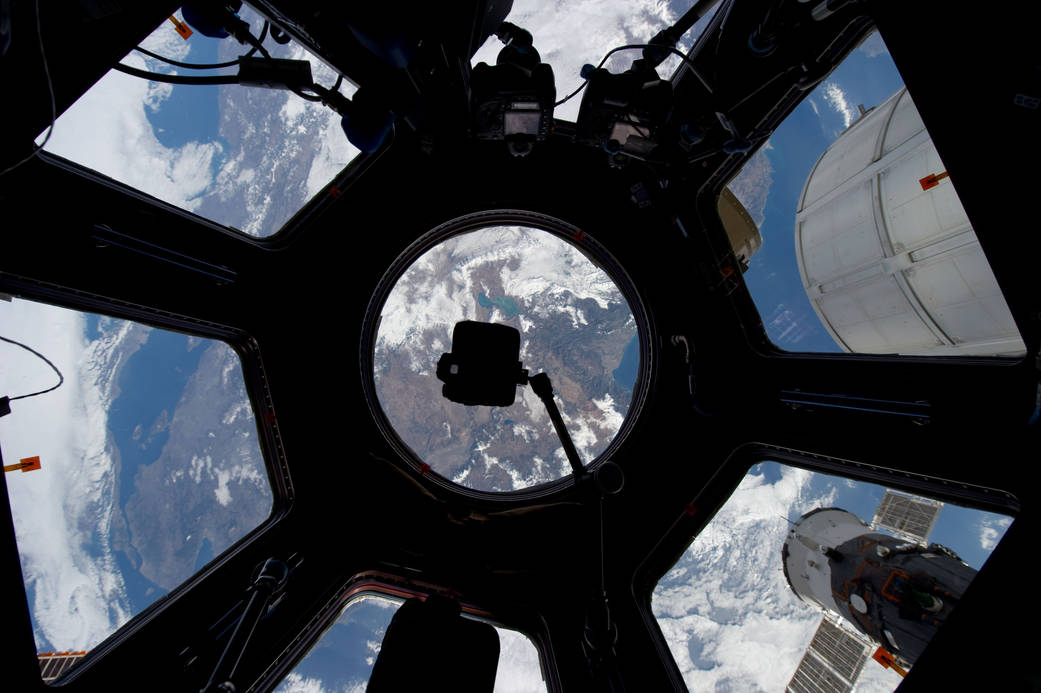 Uzay İstasyonundan Türkiye
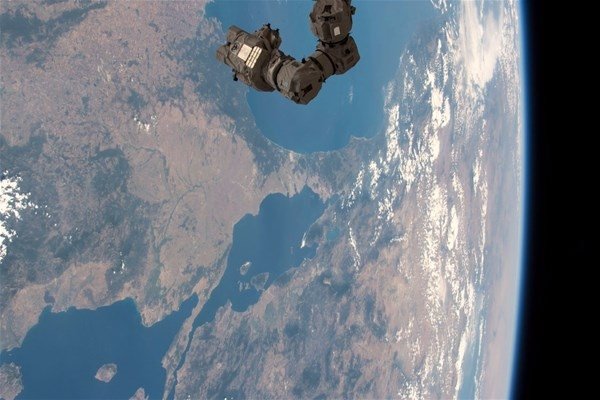 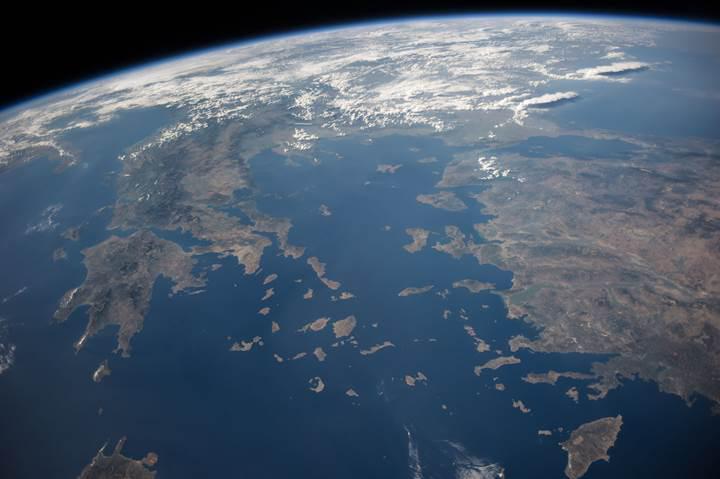 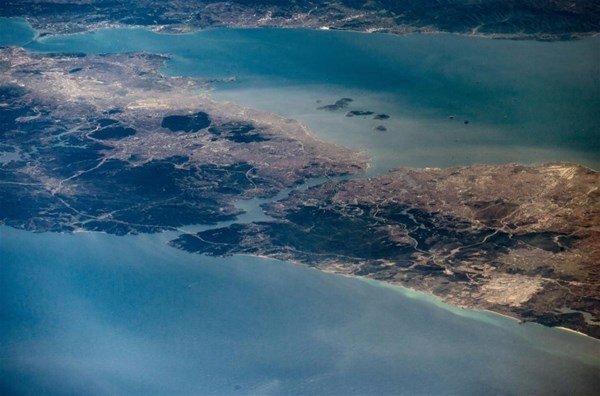 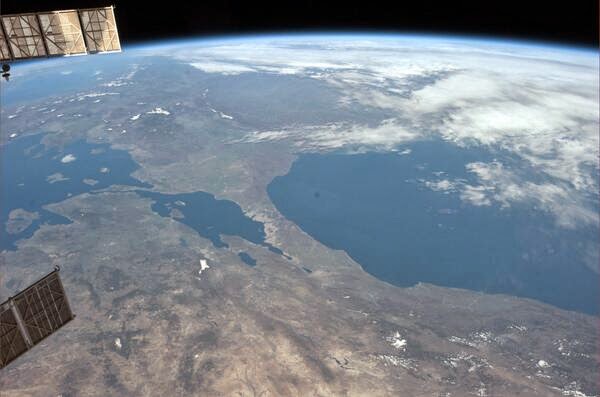 DÜNYANIN ŞEKLİ NASILDIR?
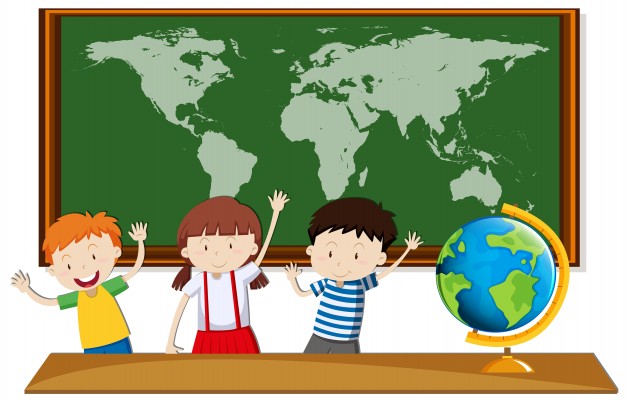 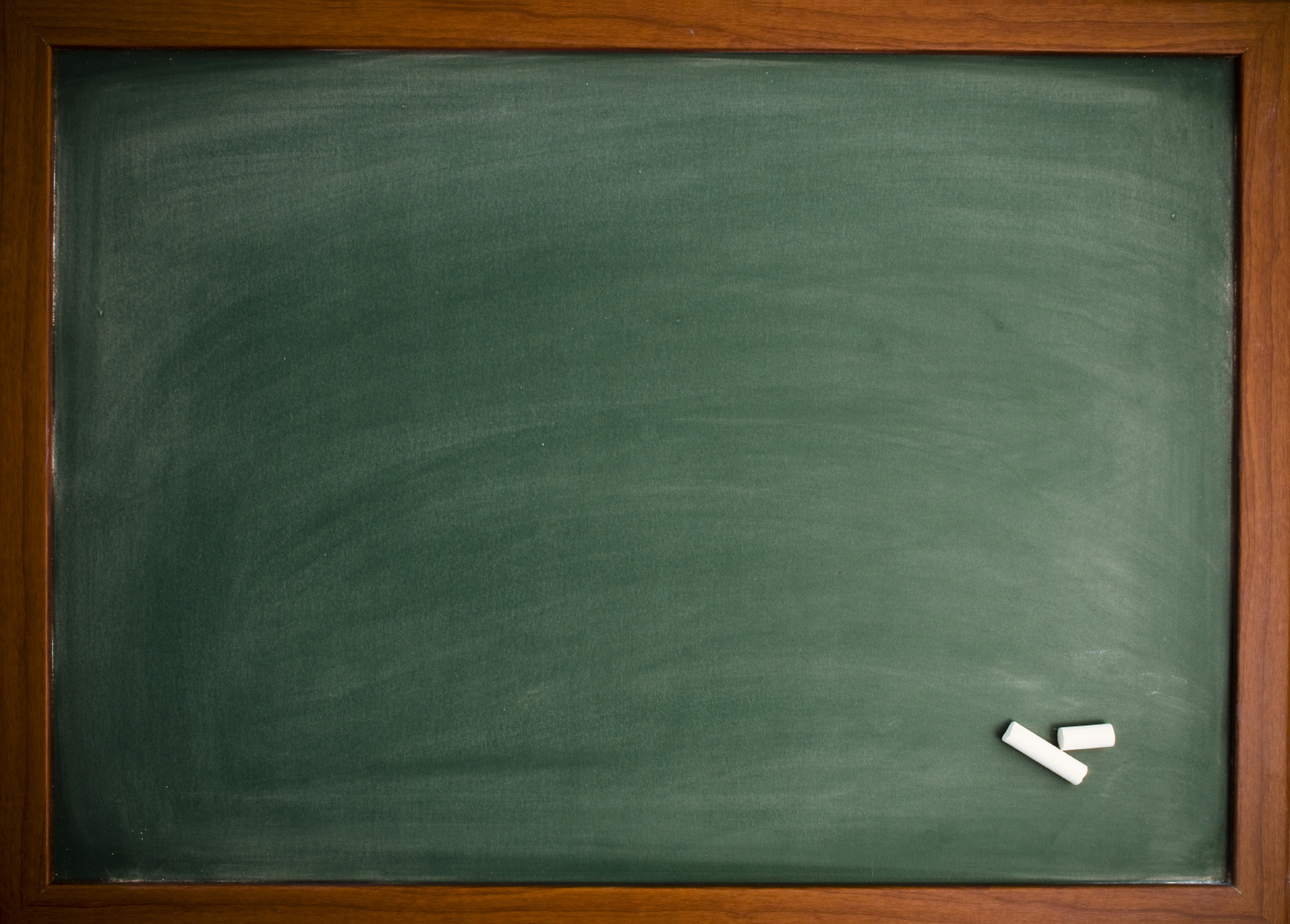 GEOİTKutuplardan basık,ekvatordan şişkindünyanın kendine has şeklidir.
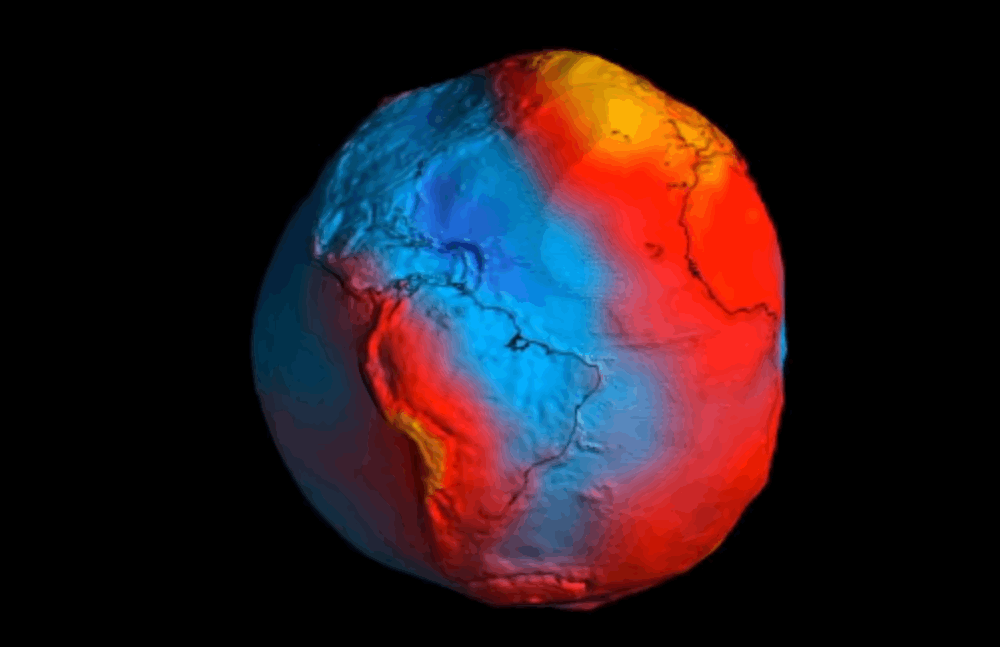 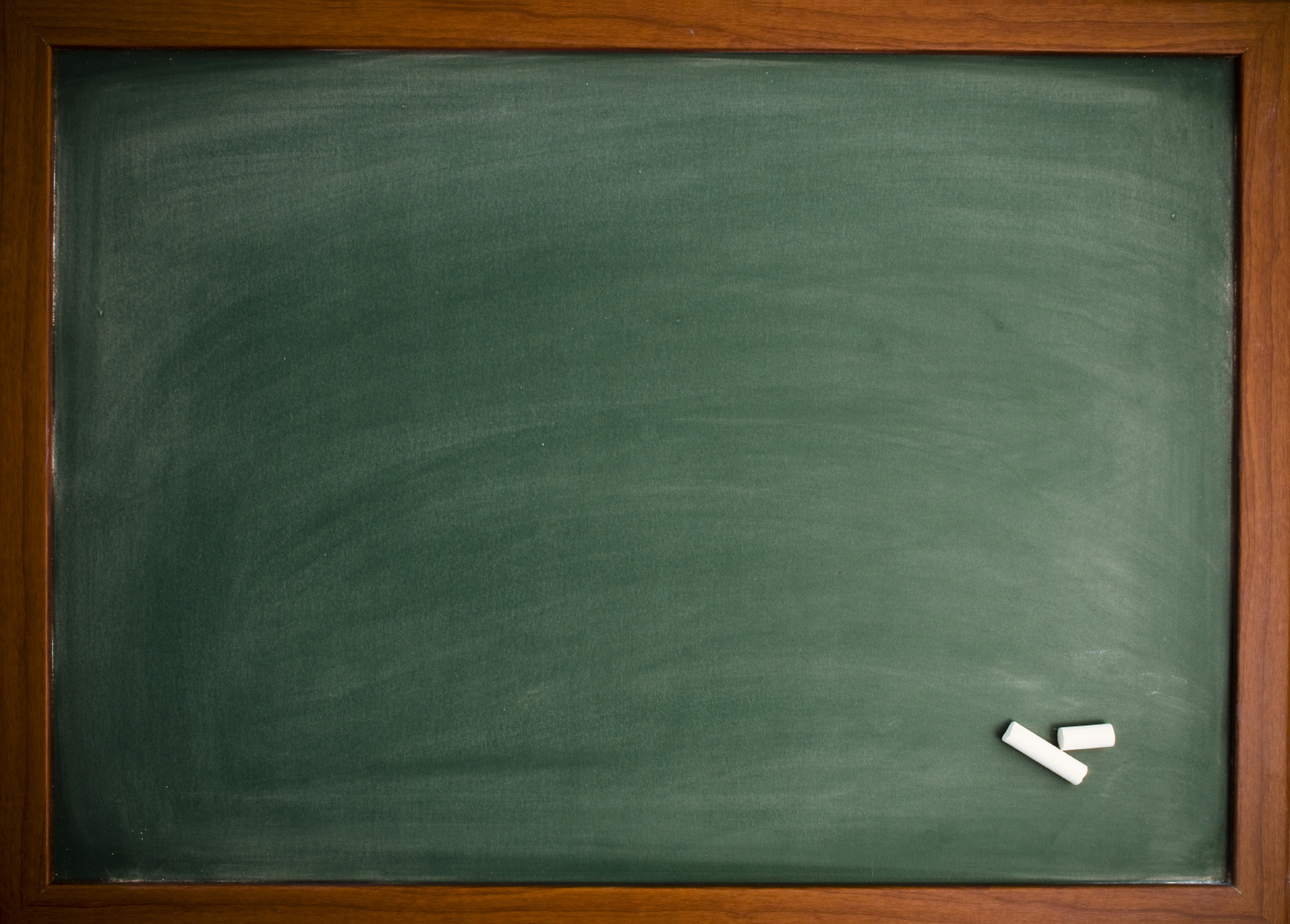 NEDEN GEOİT?Dünya’nın geoit şekli, kendi ekseni etrafında dönüşü sırasında oluşan, merkez kaç kuvvetiyle savrulması sonucu meydana gelmiştir.
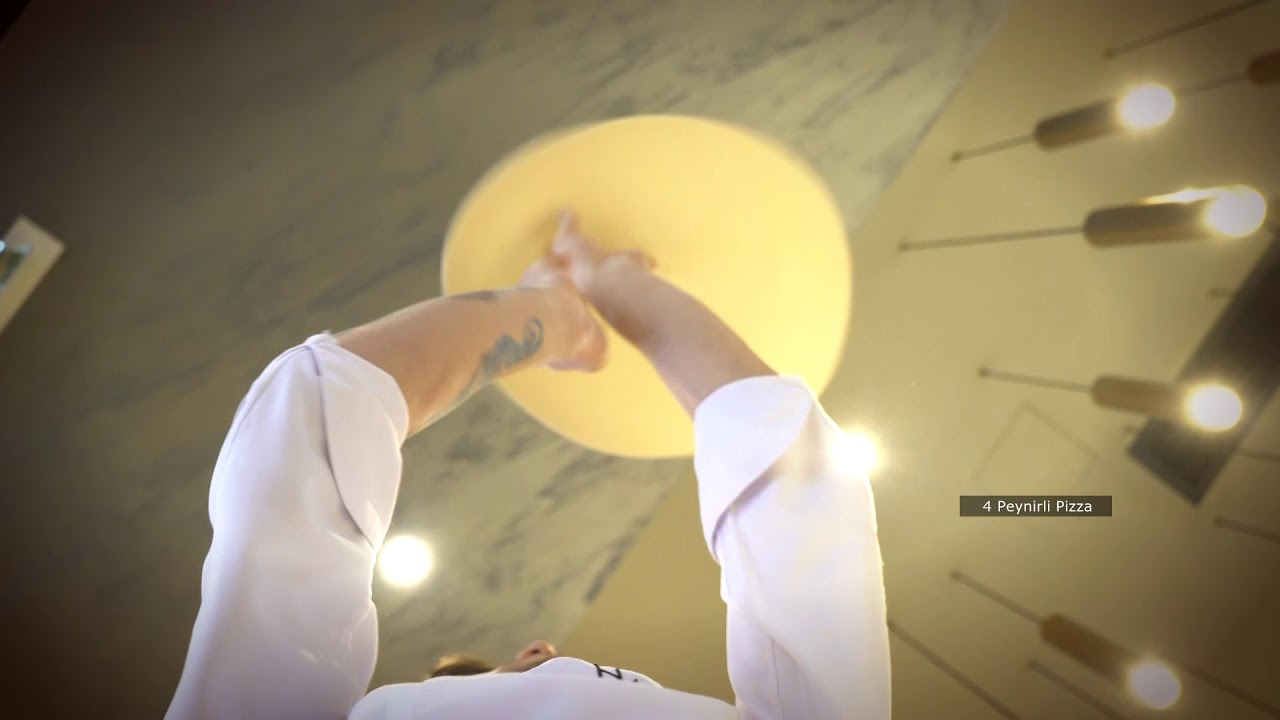 Merkez kaç kuvveti; Hamurun havada döndürülerek açılması
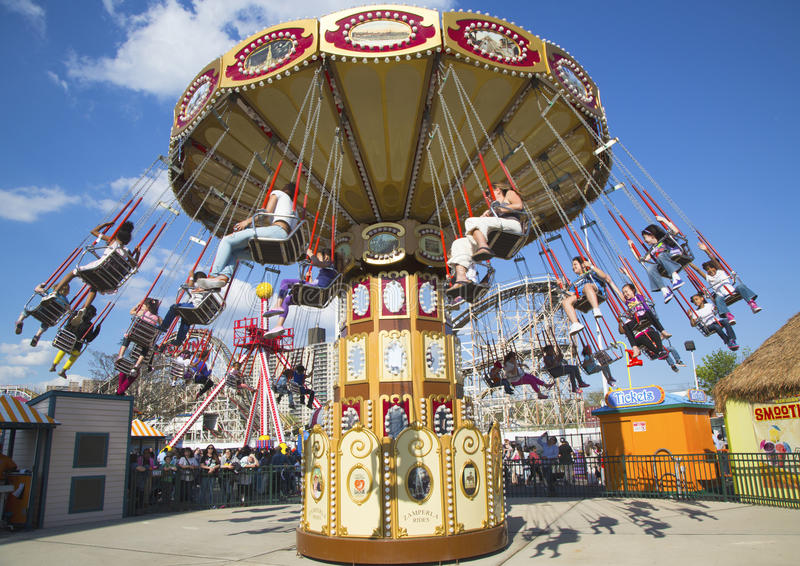 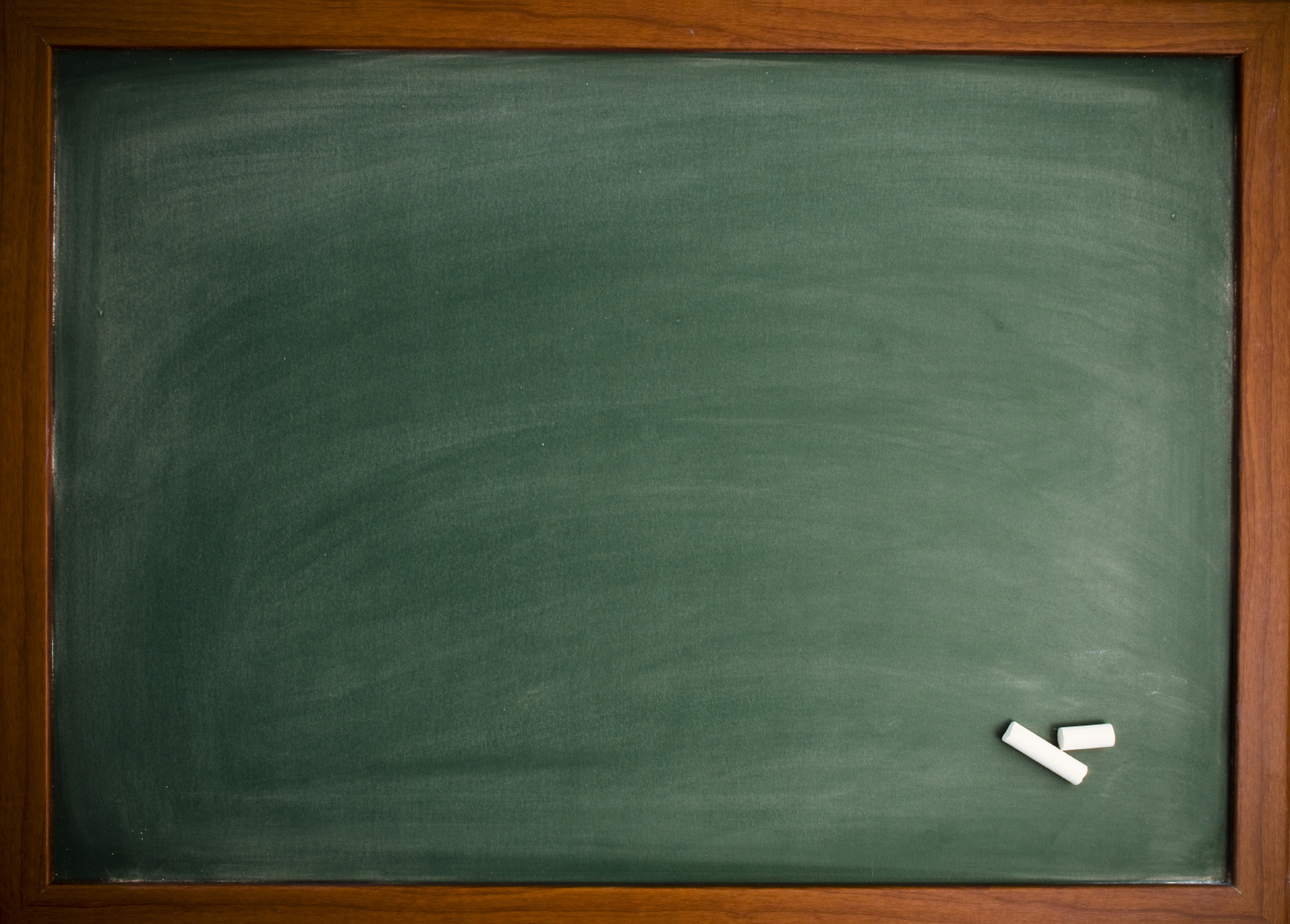 MERKEZ KAÇ KUVVETİ NEDİR?Dairesel hareketlerde cismin merkezden dışa doğru gösterdiği kayma eğilimini ve dışa doğru kazandığı ivmeyi ifade eden terimdir.
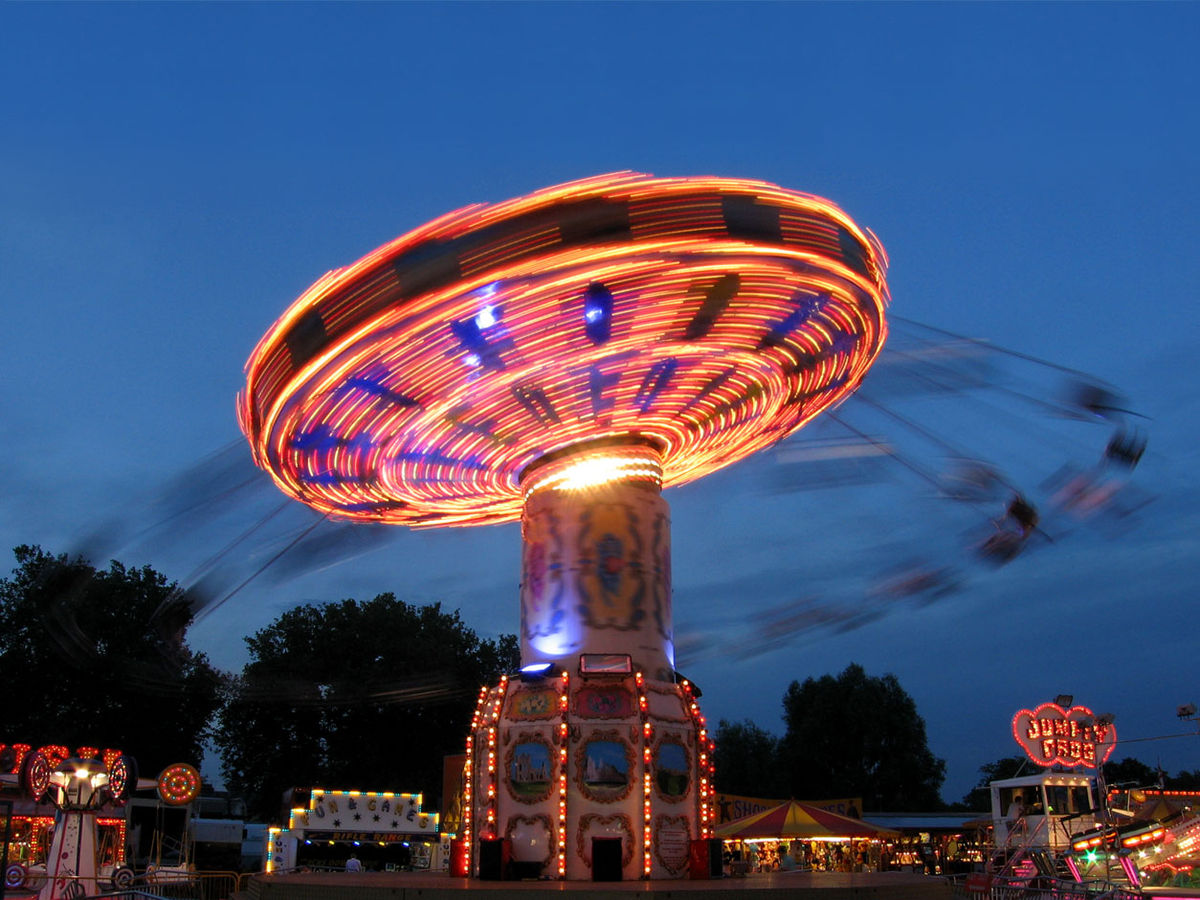 Merkezkaç kuvveti ve ekseni etrafında dönen cisimlerde oluşan ivmelenme,dışa doğru savrulma…
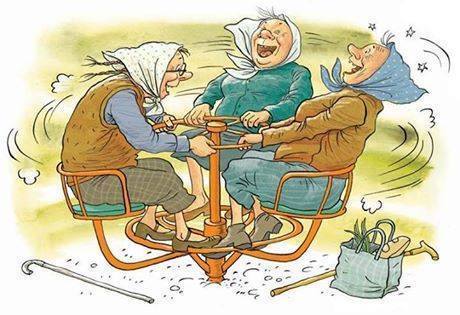 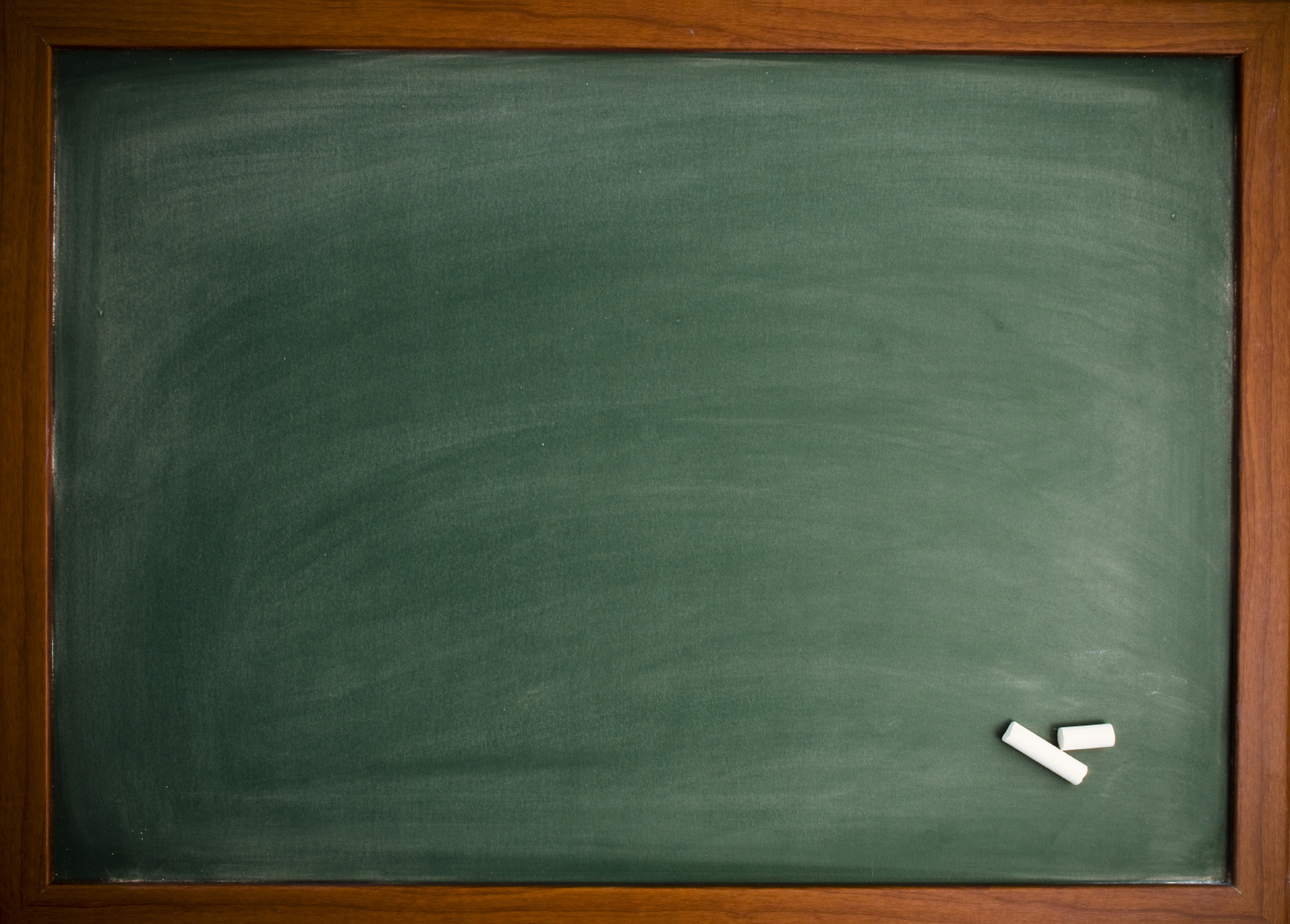 DÜNYANIN GEOİT ŞEKLİNİN SONUÇLARI NELERDİR?- Kutup ve ekvator yarıçapları farklıdır.-Ekvator, meridyenlerden uzundur.-Yerçekimi kutuplarda daha fazladır.
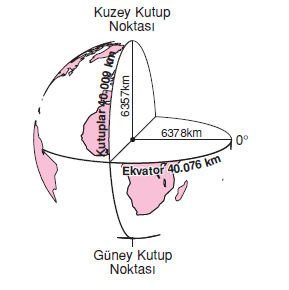 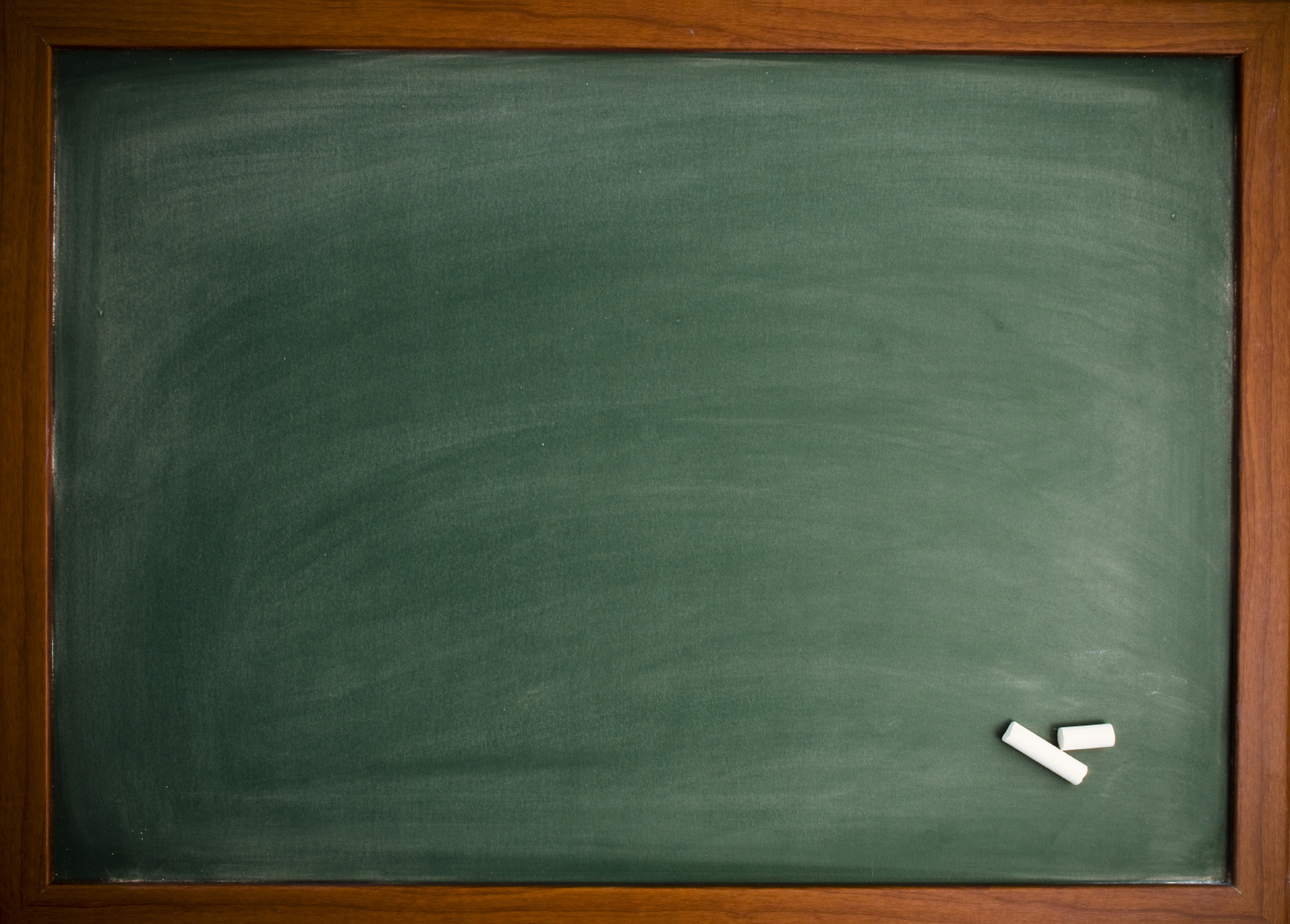 DÜNYANIN KÜRESEL ŞEKLİNİN SONUÇLARI NELERDİR?
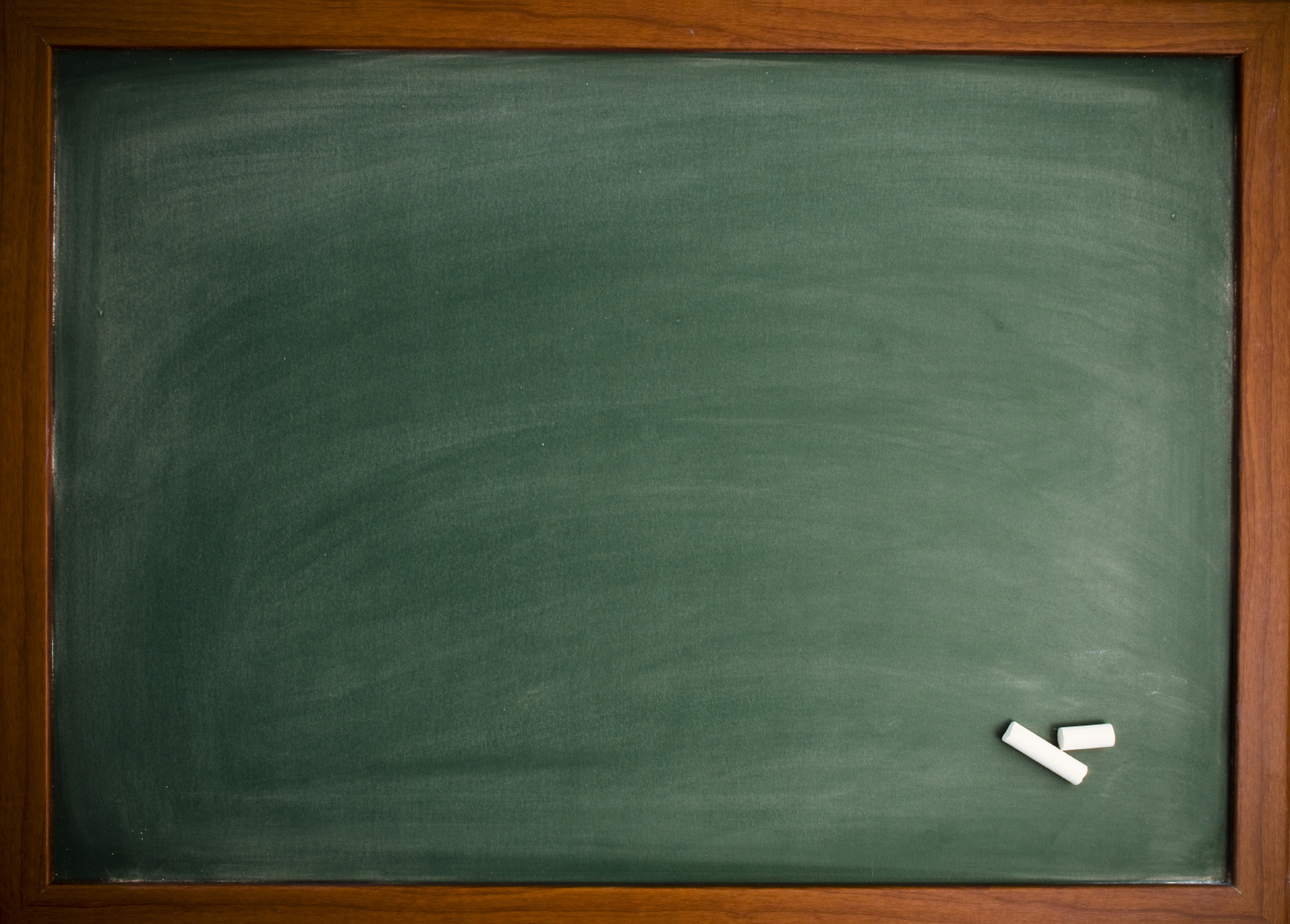 1-) Güneş ışınlarının geliş açısı azalır.
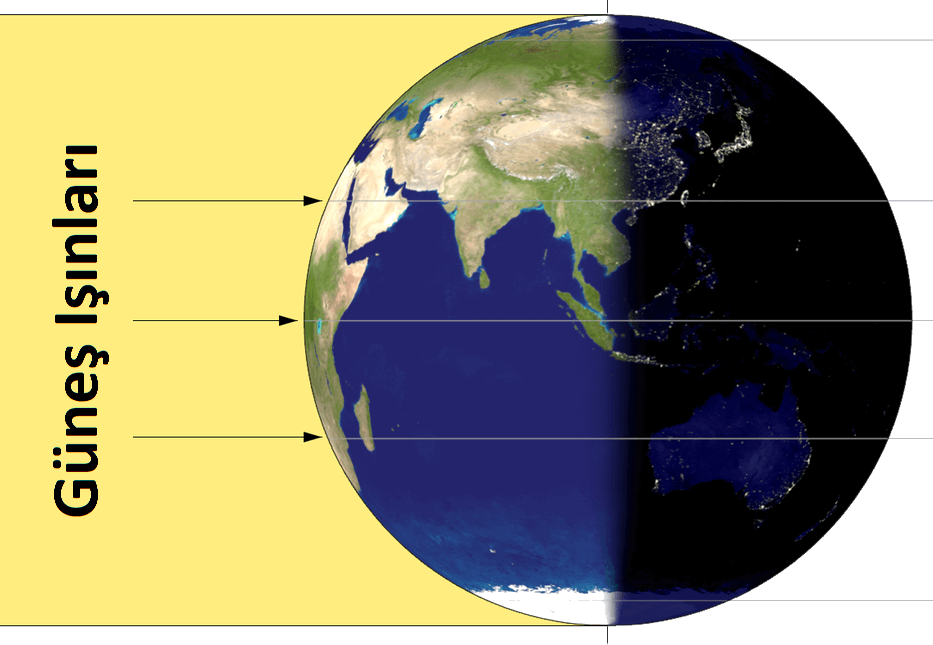 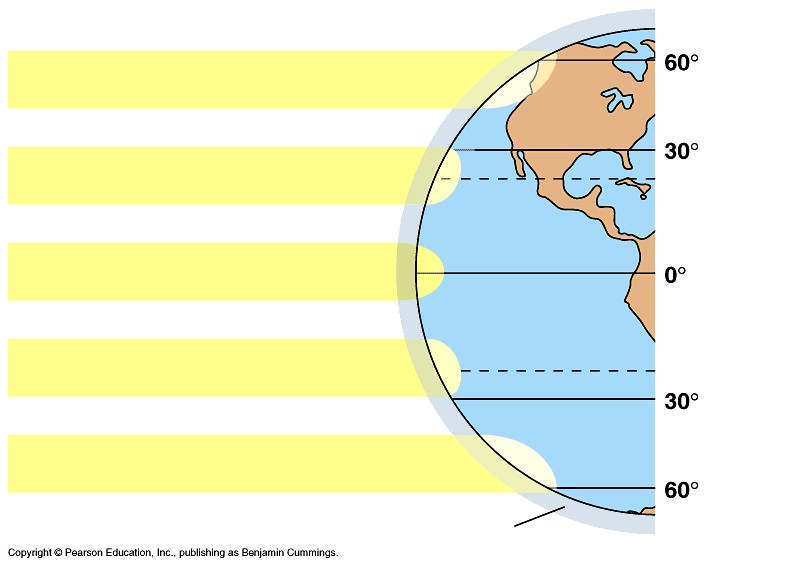 60 º K
Güneş ışınlarının geliş açısı az.
30 º K
0 º
Güneş ışınlarının geliş açısı fazla.
30 º G
Güneş ışınlarının geliş açısı az.
60 º G
Atmosfer
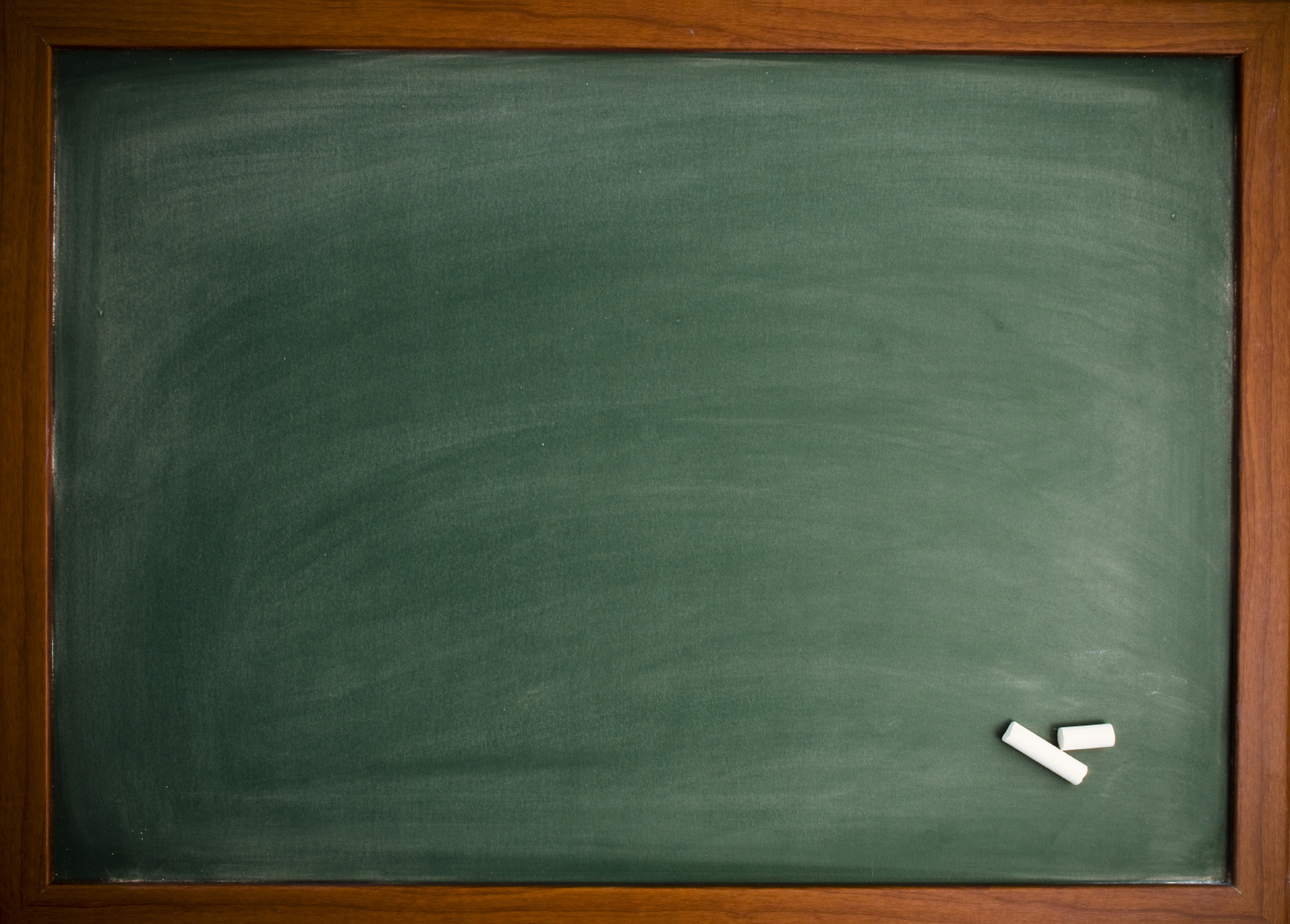 EKVATORDAN KUTUPLARA DOĞRU GİTTİKÇE ;- Sıcaklık azalır. .
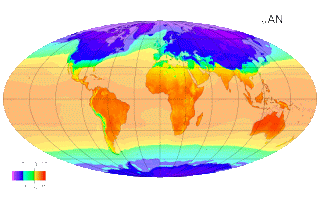 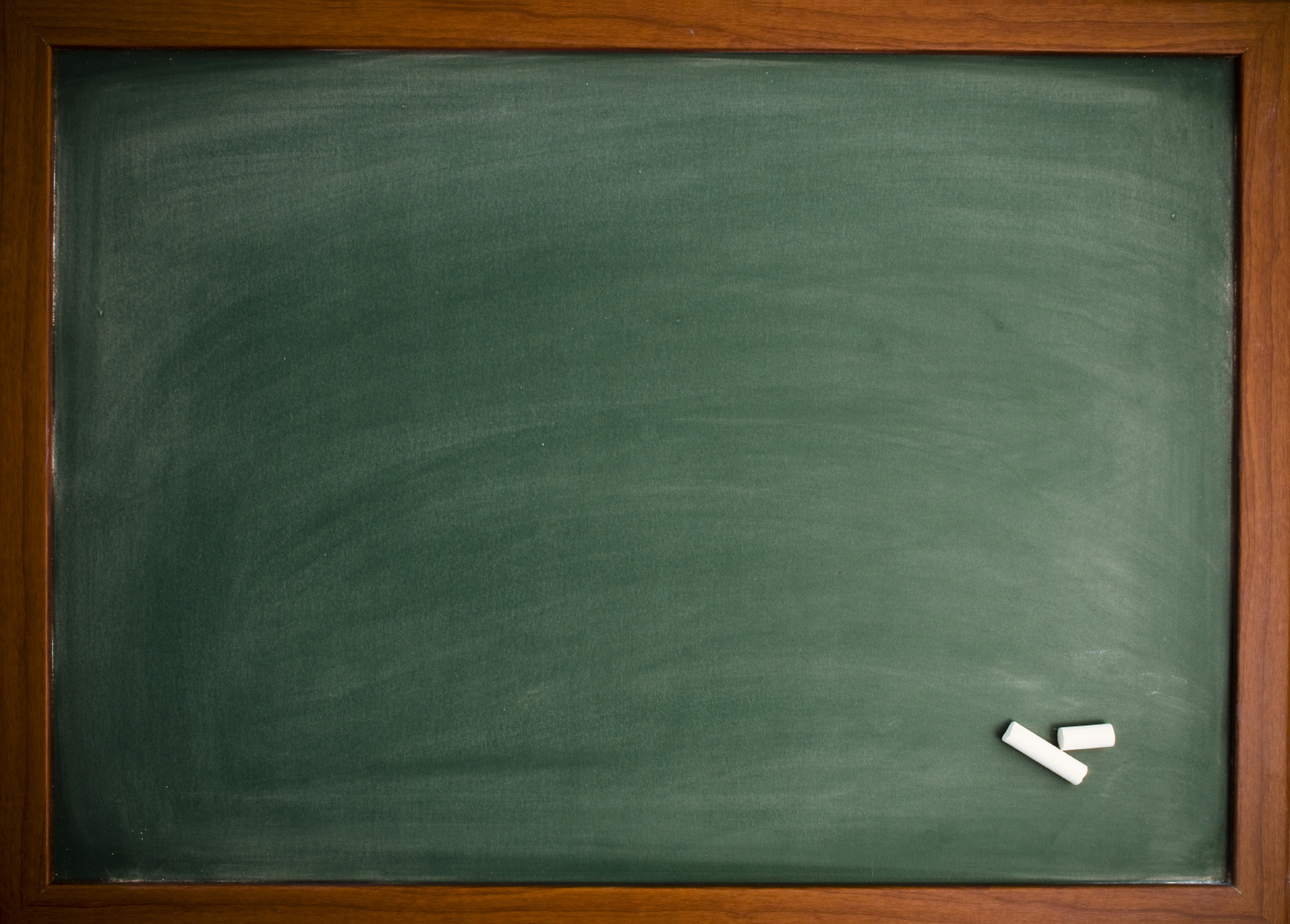 - Tarım,Orman,Yerleşme ve Kalıcı Kar sınırı azalır.
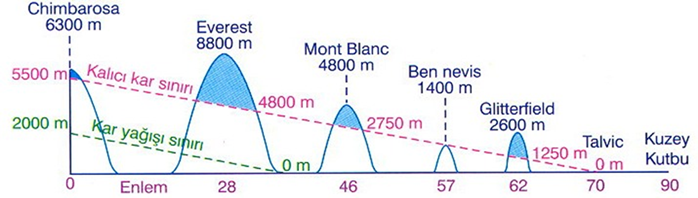 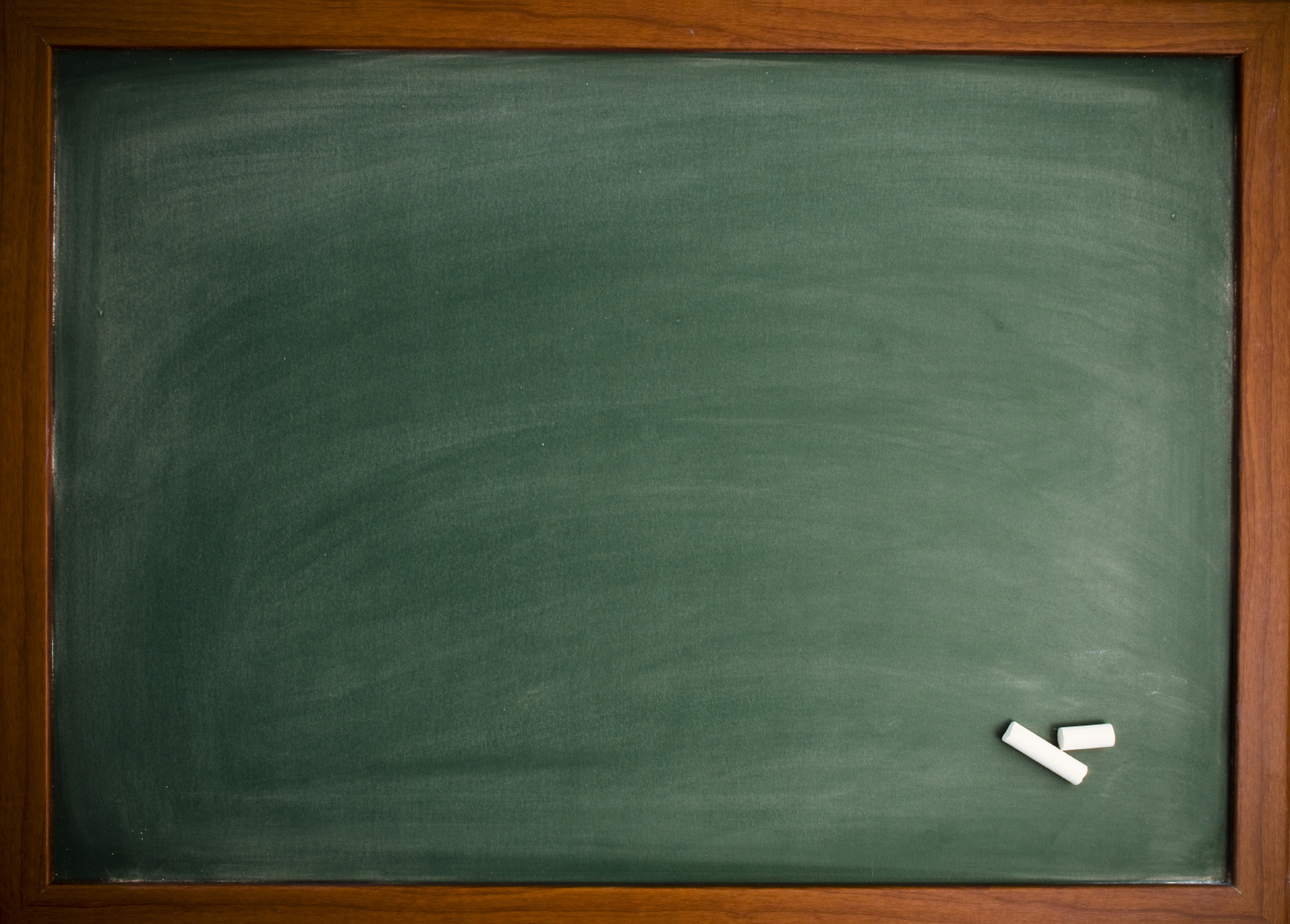 - Denizlerin tuzluluk oranı azalır.
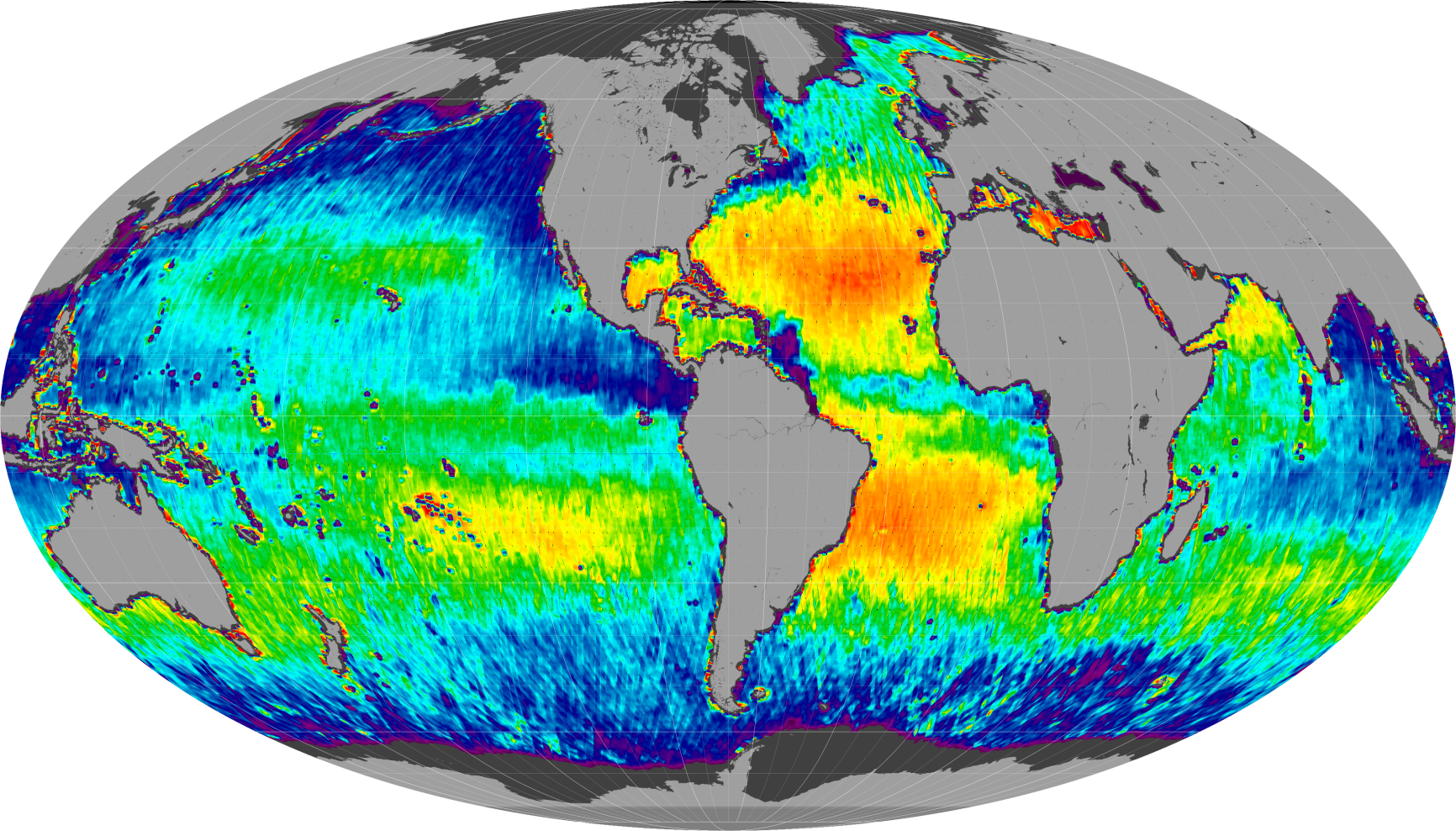 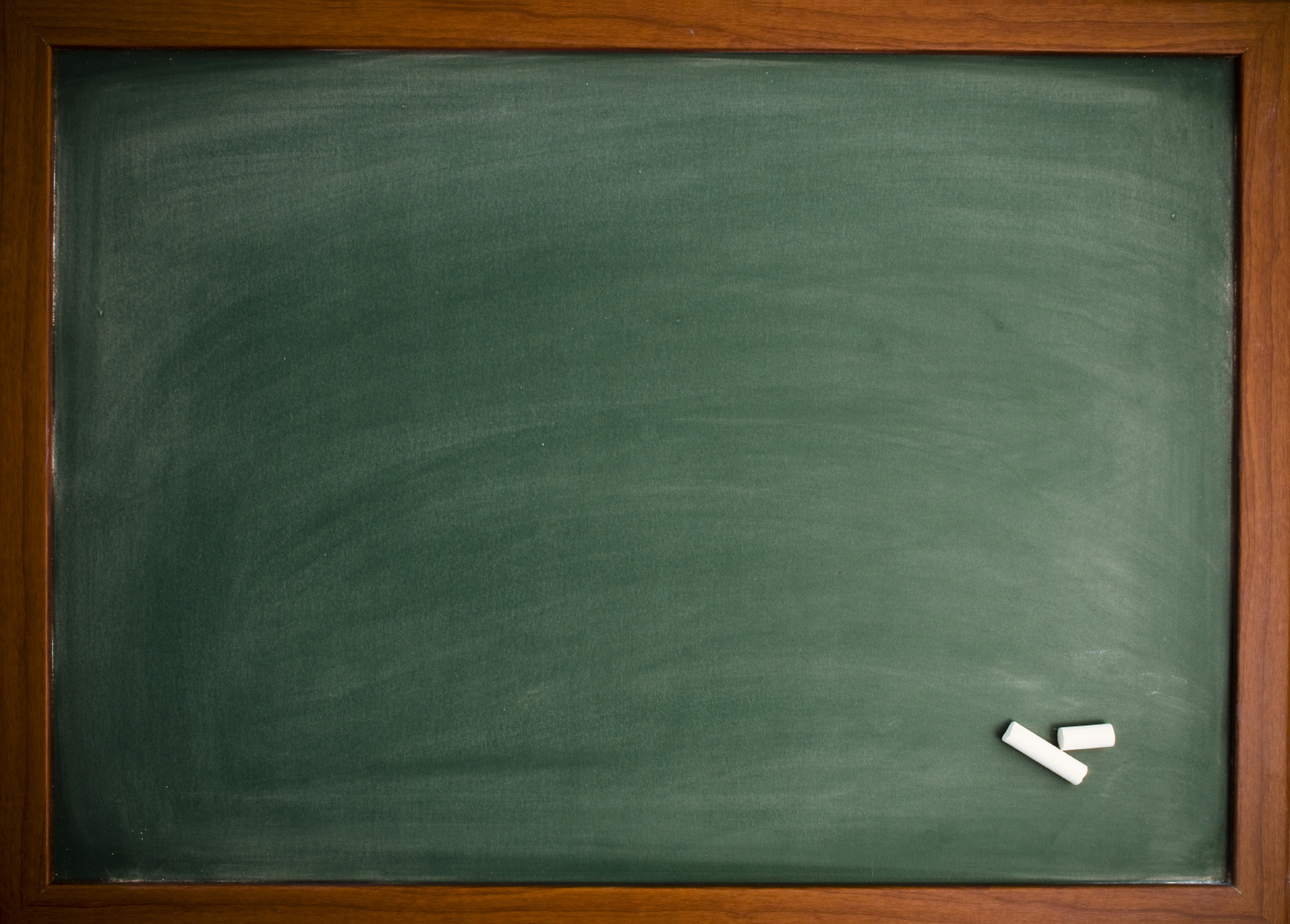 - İklim ve bitki kuşakları oluşur.
90°
68° 30’
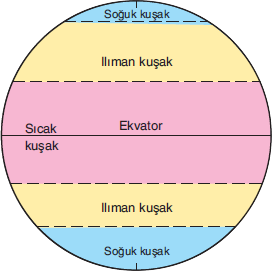 30° 30’
0°
27°
48°
90°
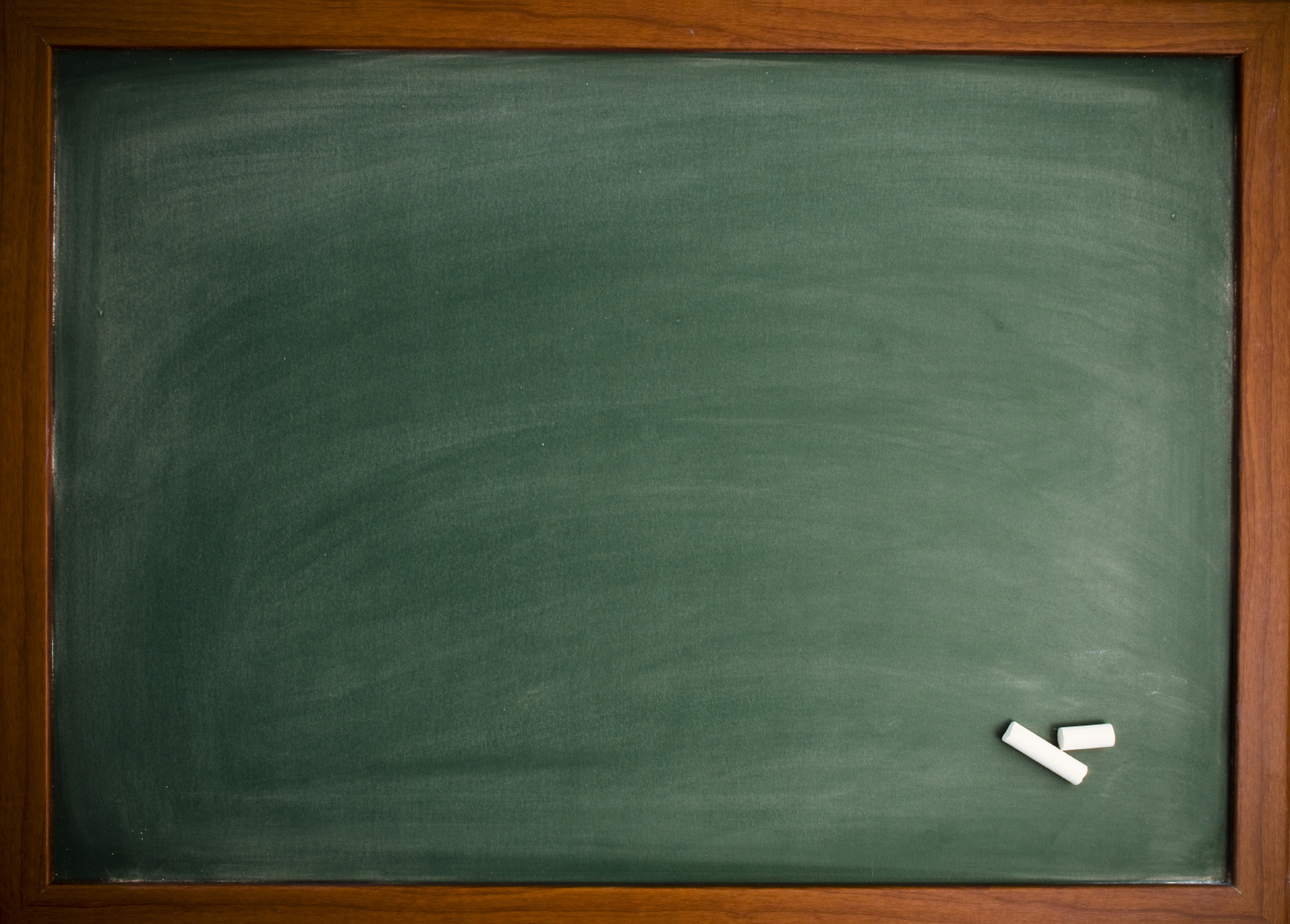 - Cisimlerin gölge boyu uzar.-Güneş Işınlarının tutulma oranı artar.
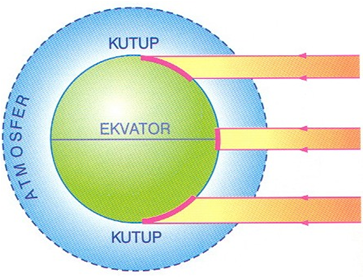 Güneş ışınlarının geliş açısı ve dünyanın şekli;
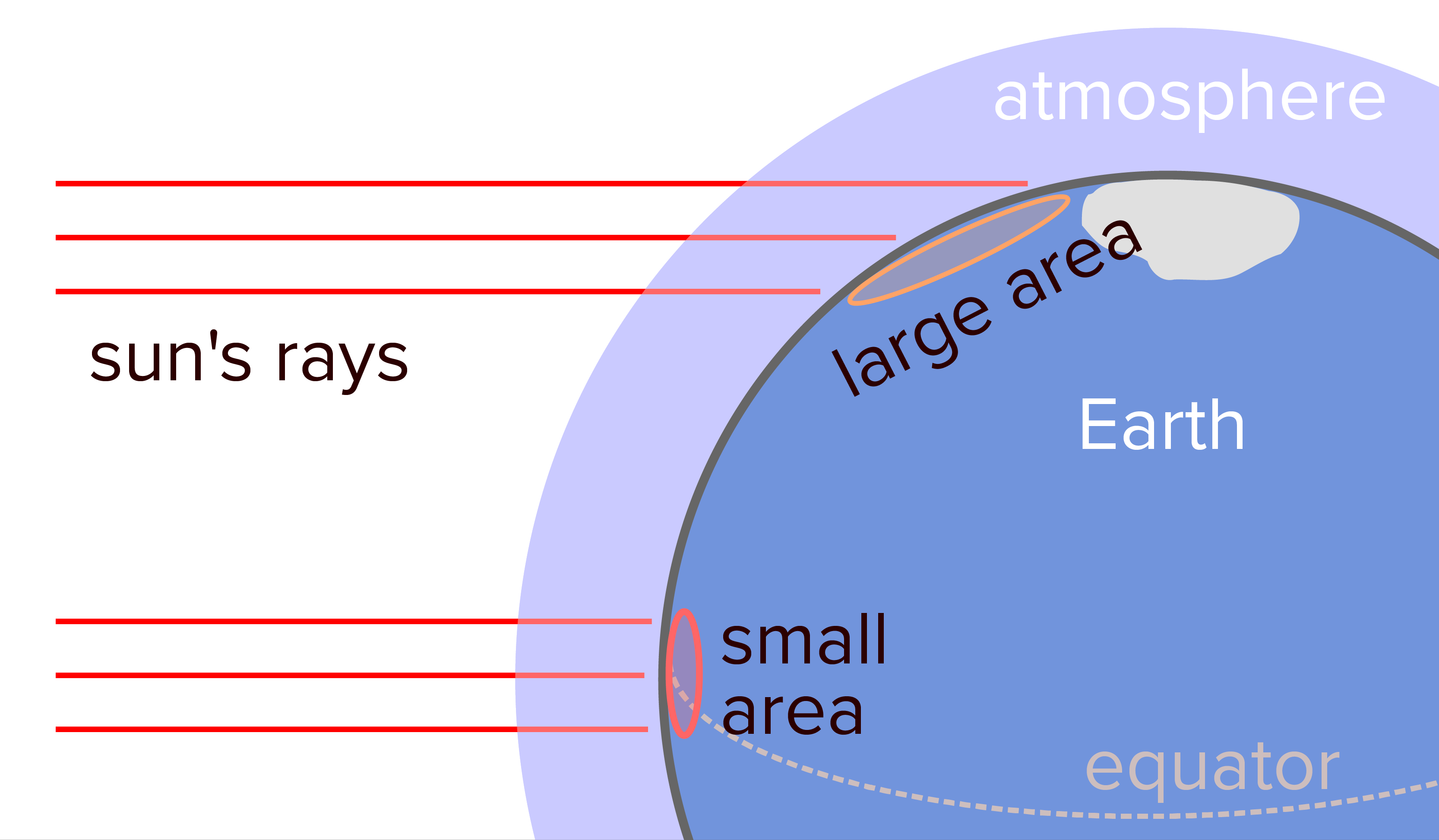 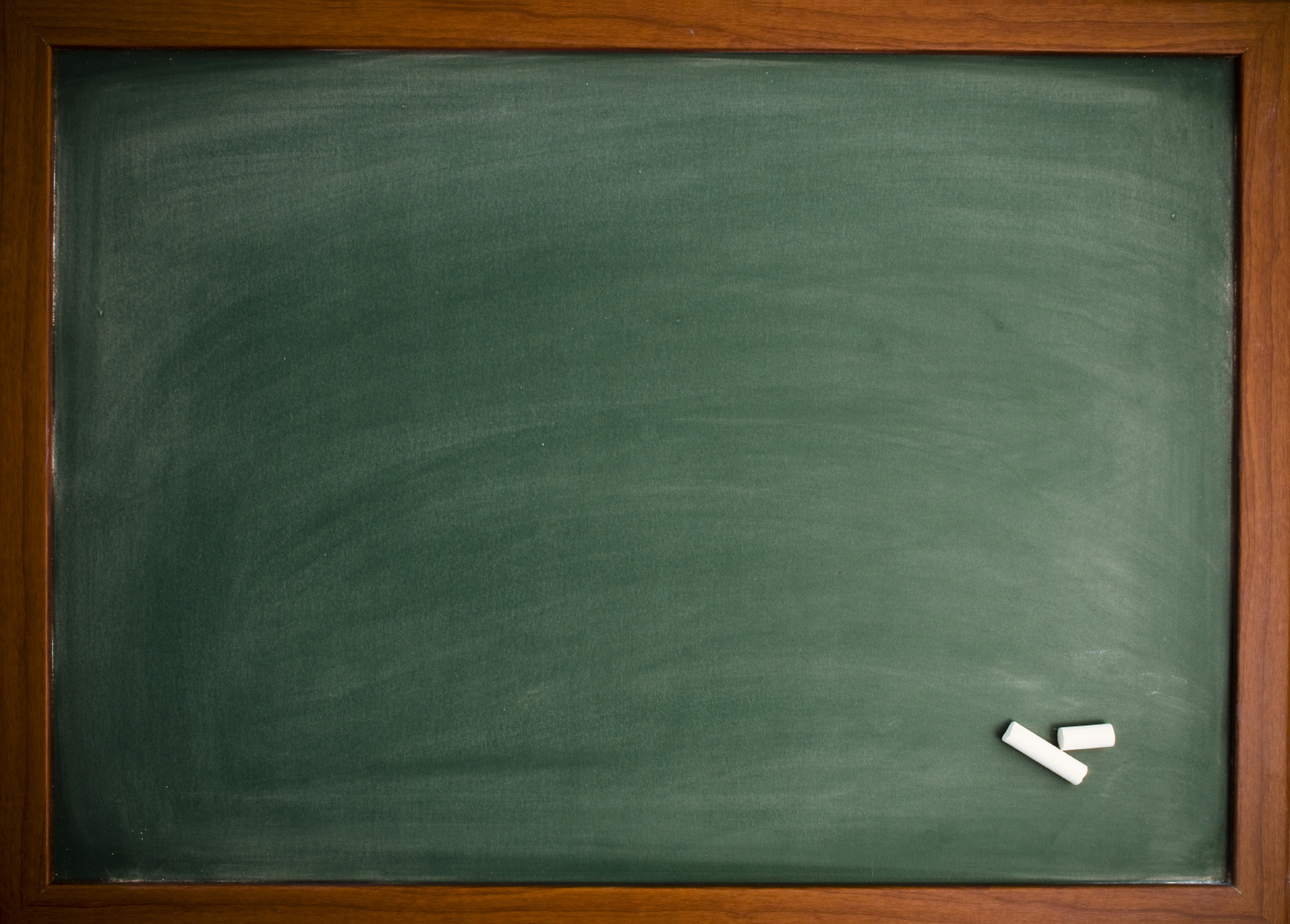 2-) Gece gündüz oluşur.
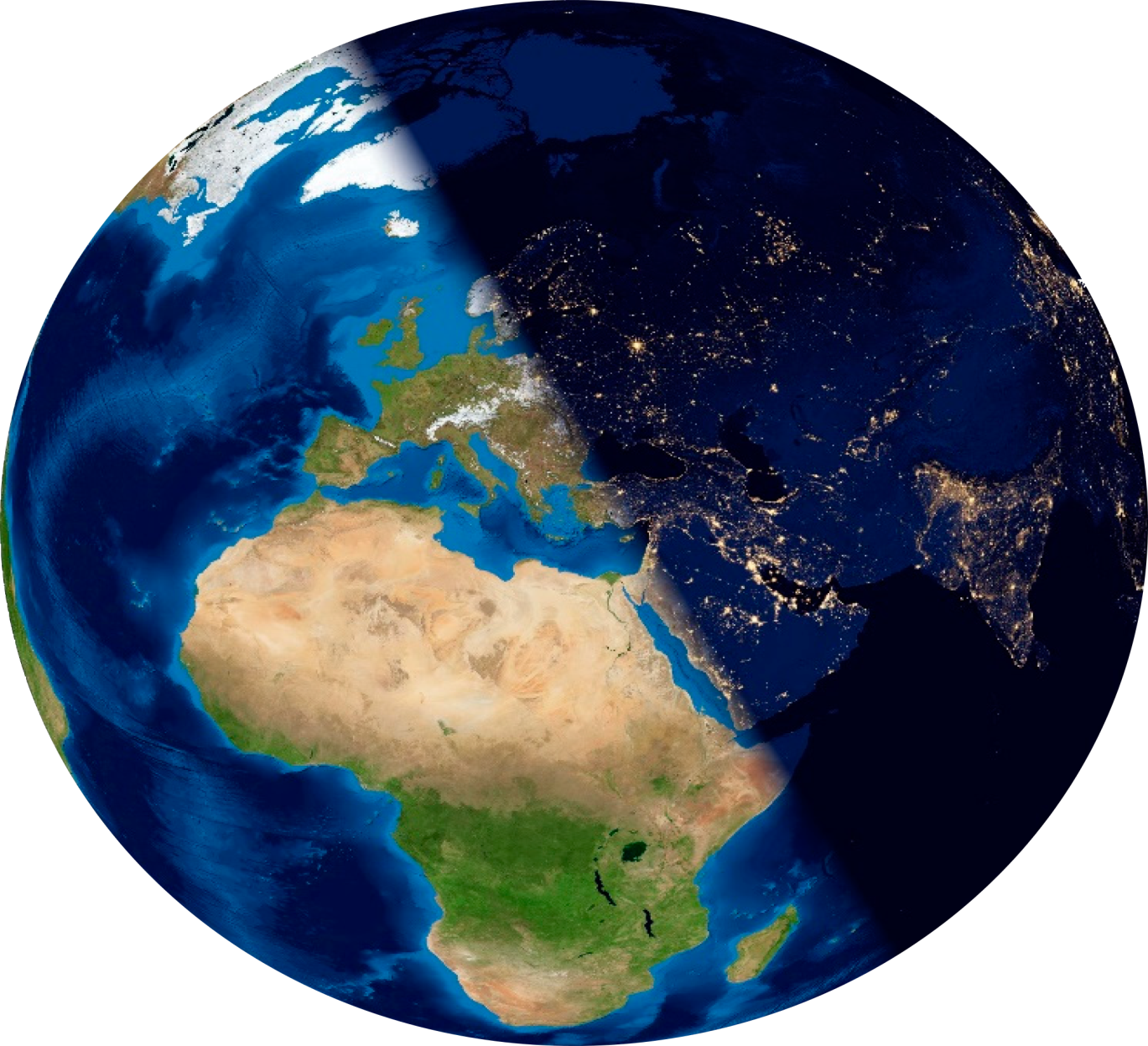 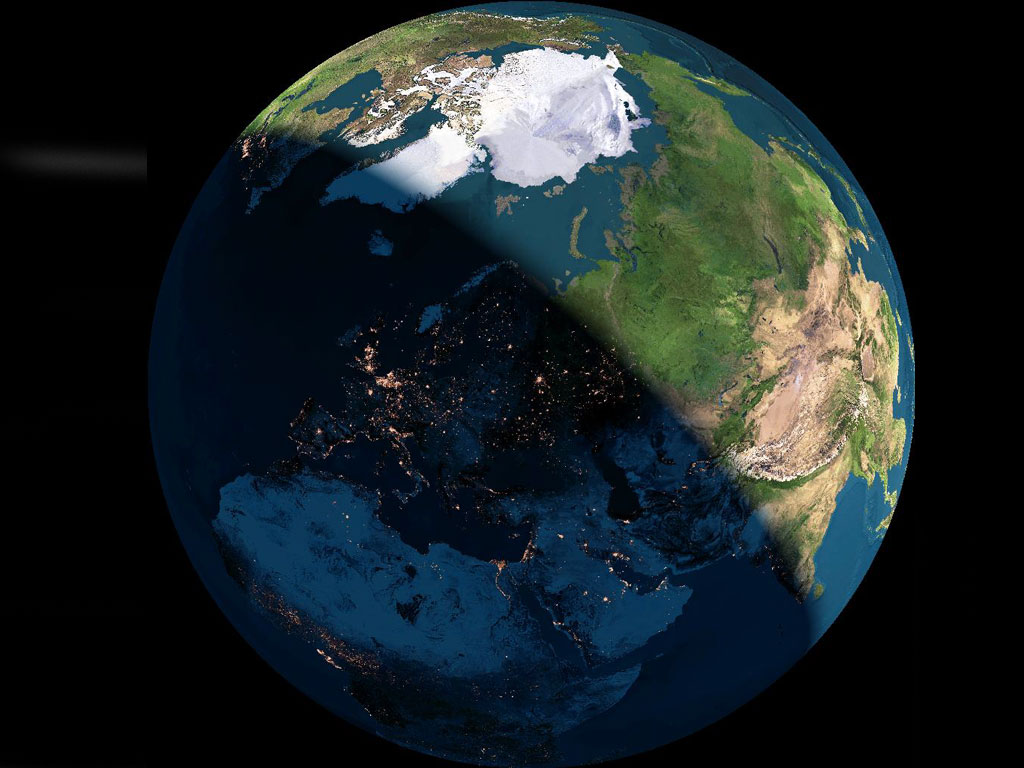 2-) Gece gündüz oluşur.
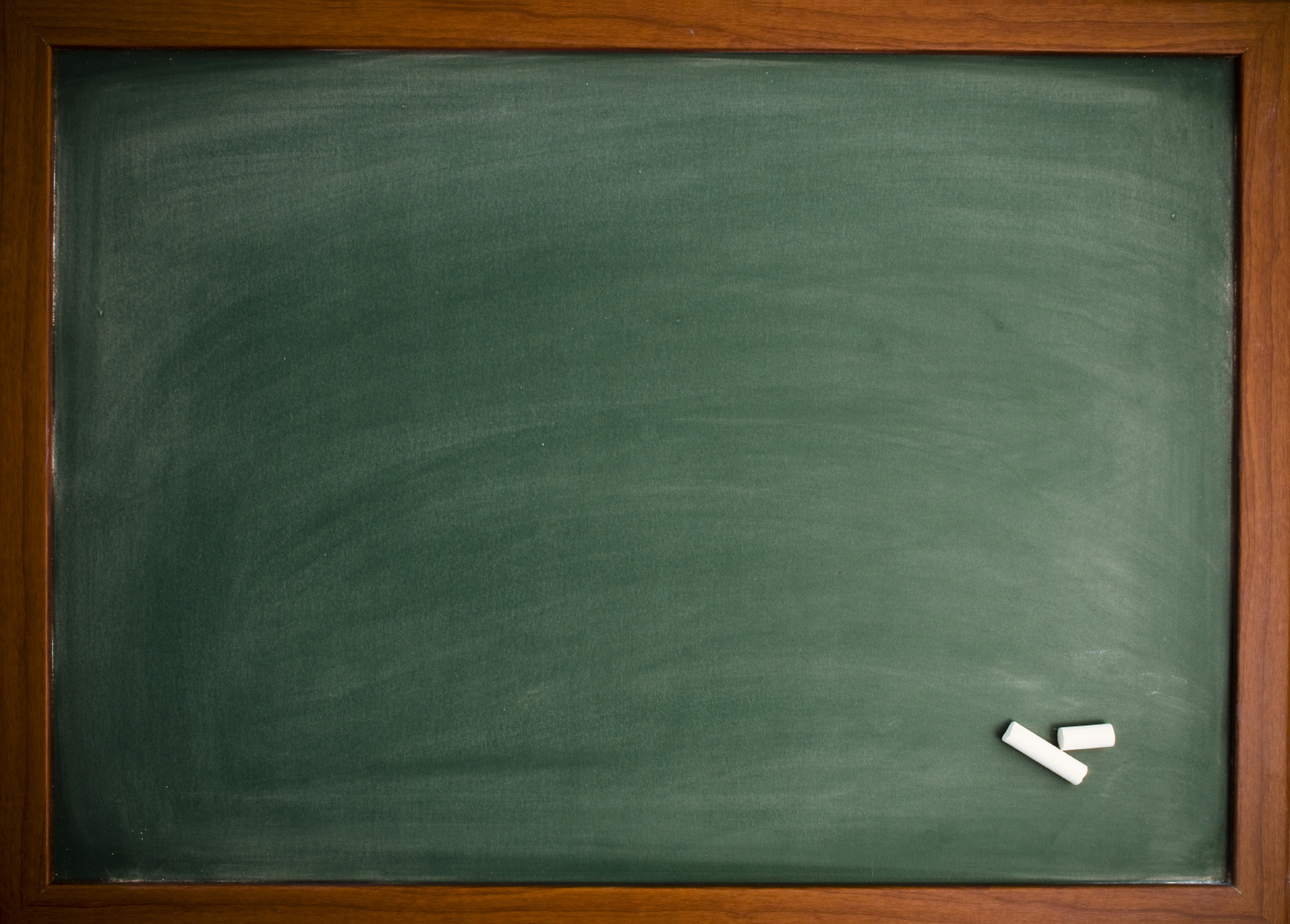 3-) Paralellerin boyları kısalır.
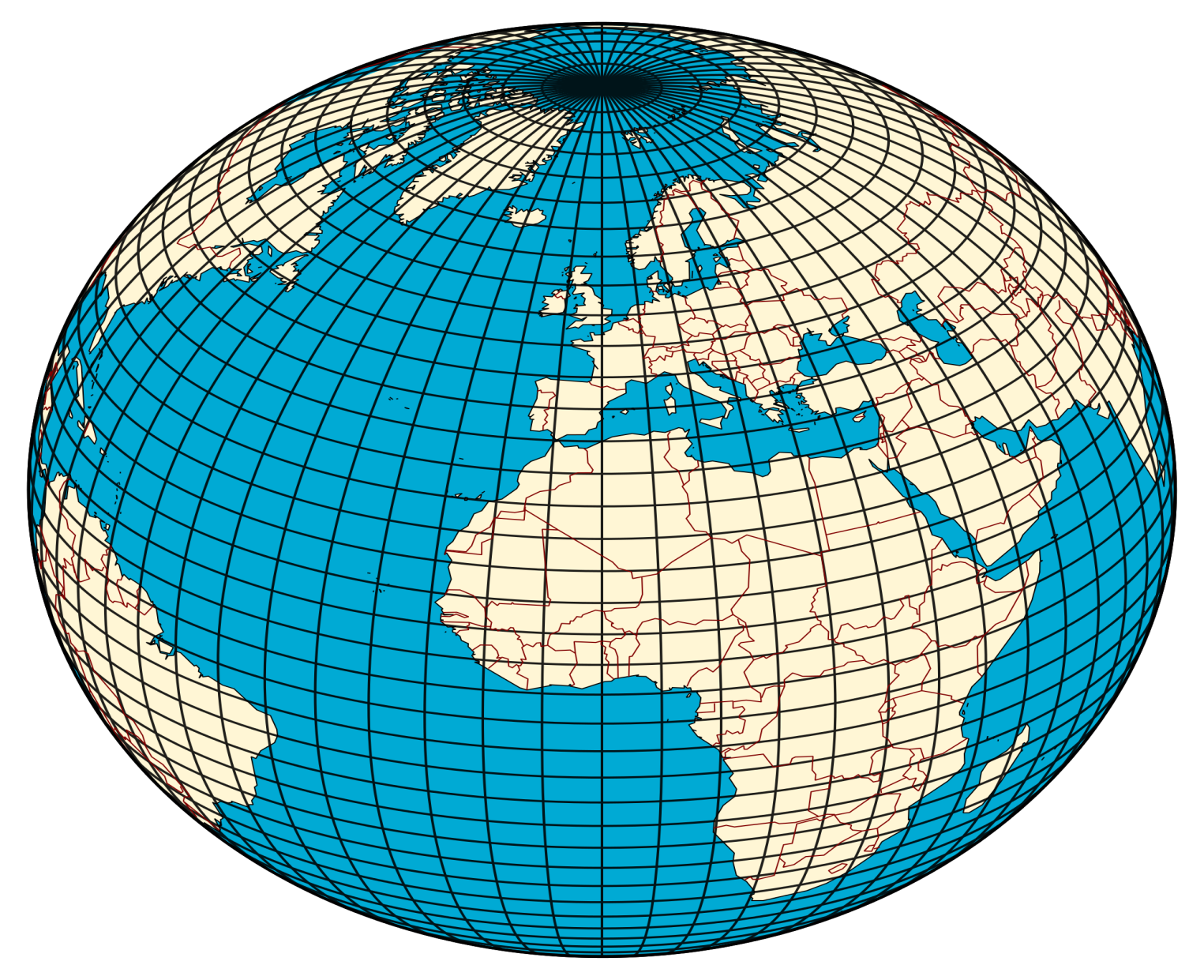 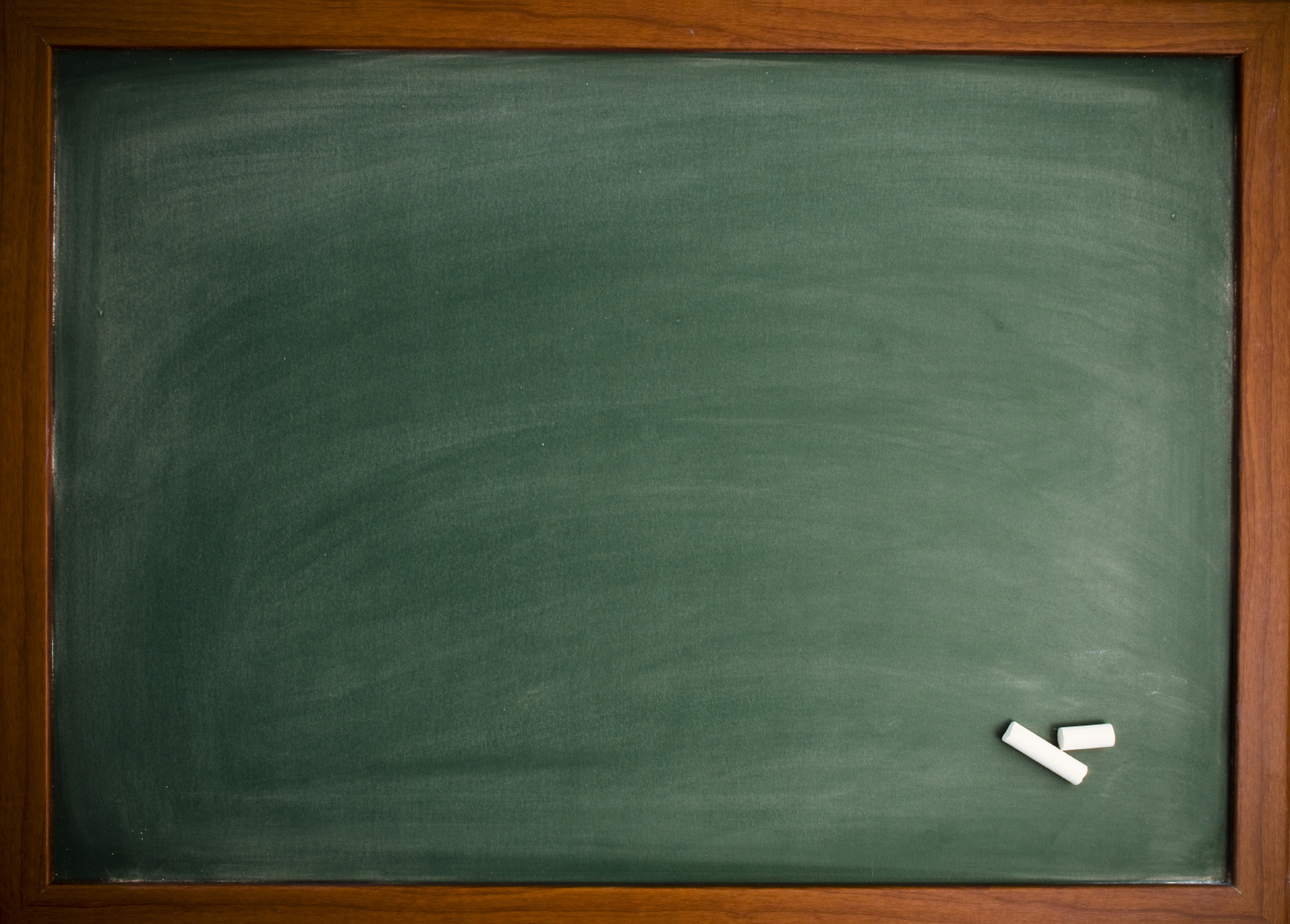 4-) Haritalarda bozulmalar olur.
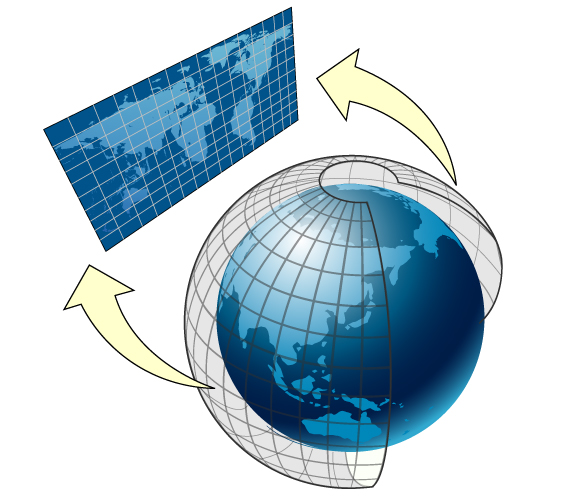 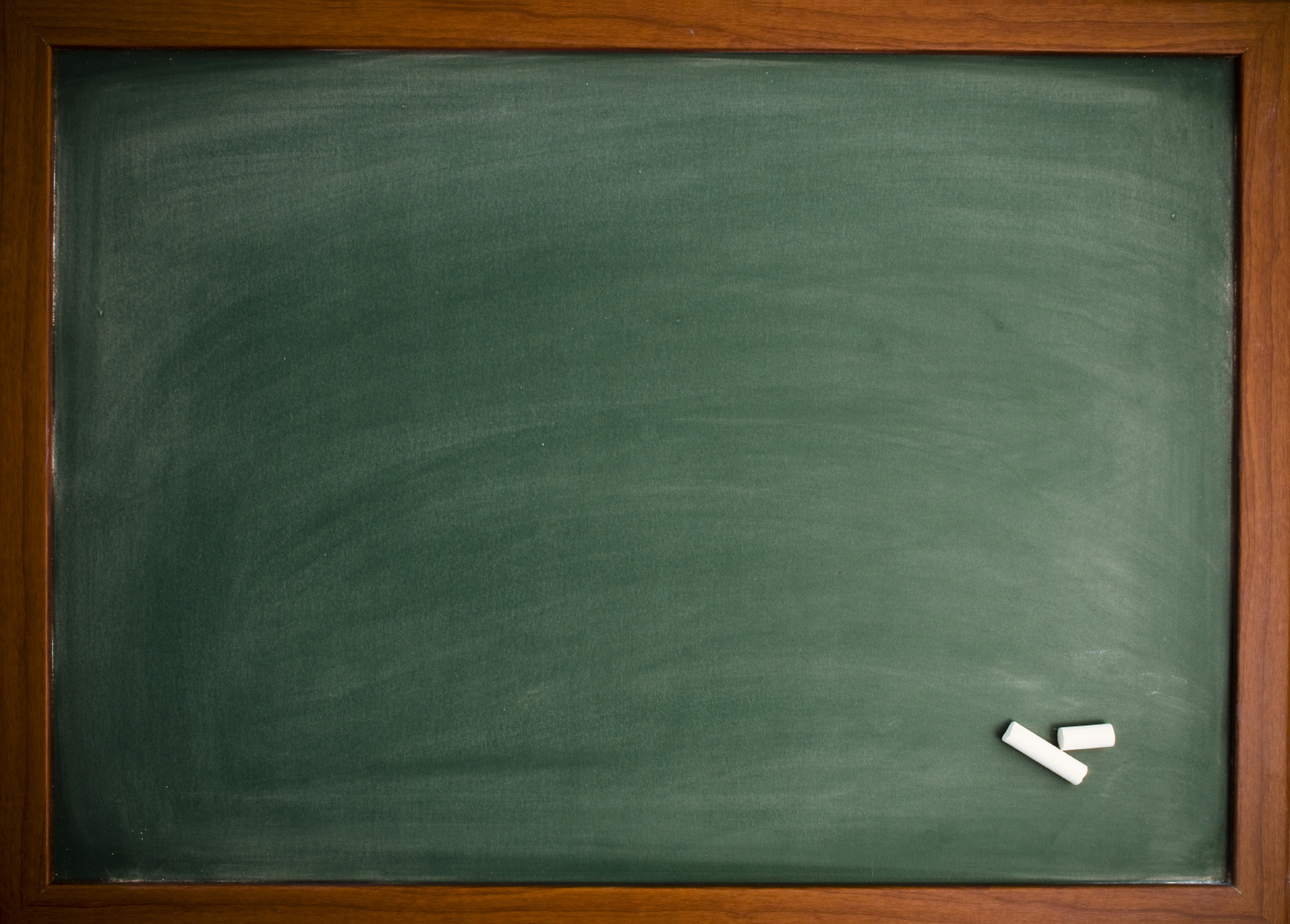 5-) Çizgisel hız azalır.
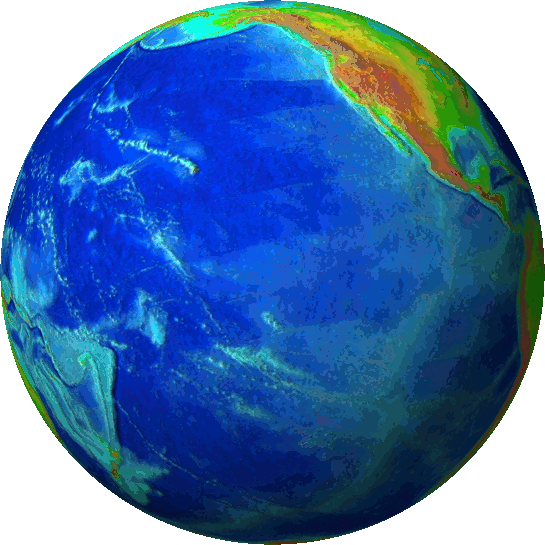 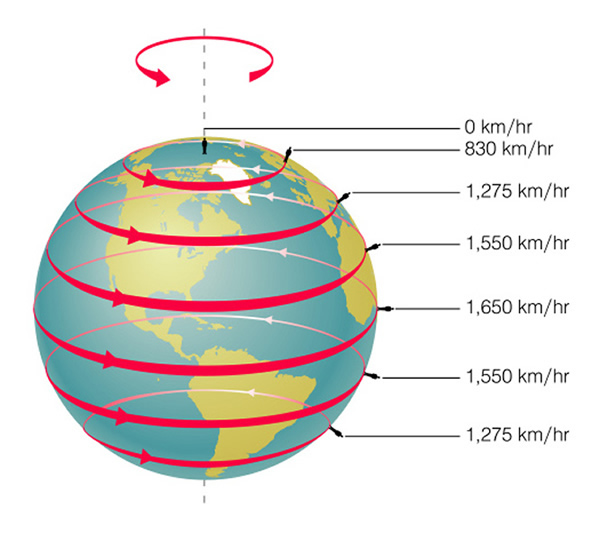 Çizgisel Hız Değişimi
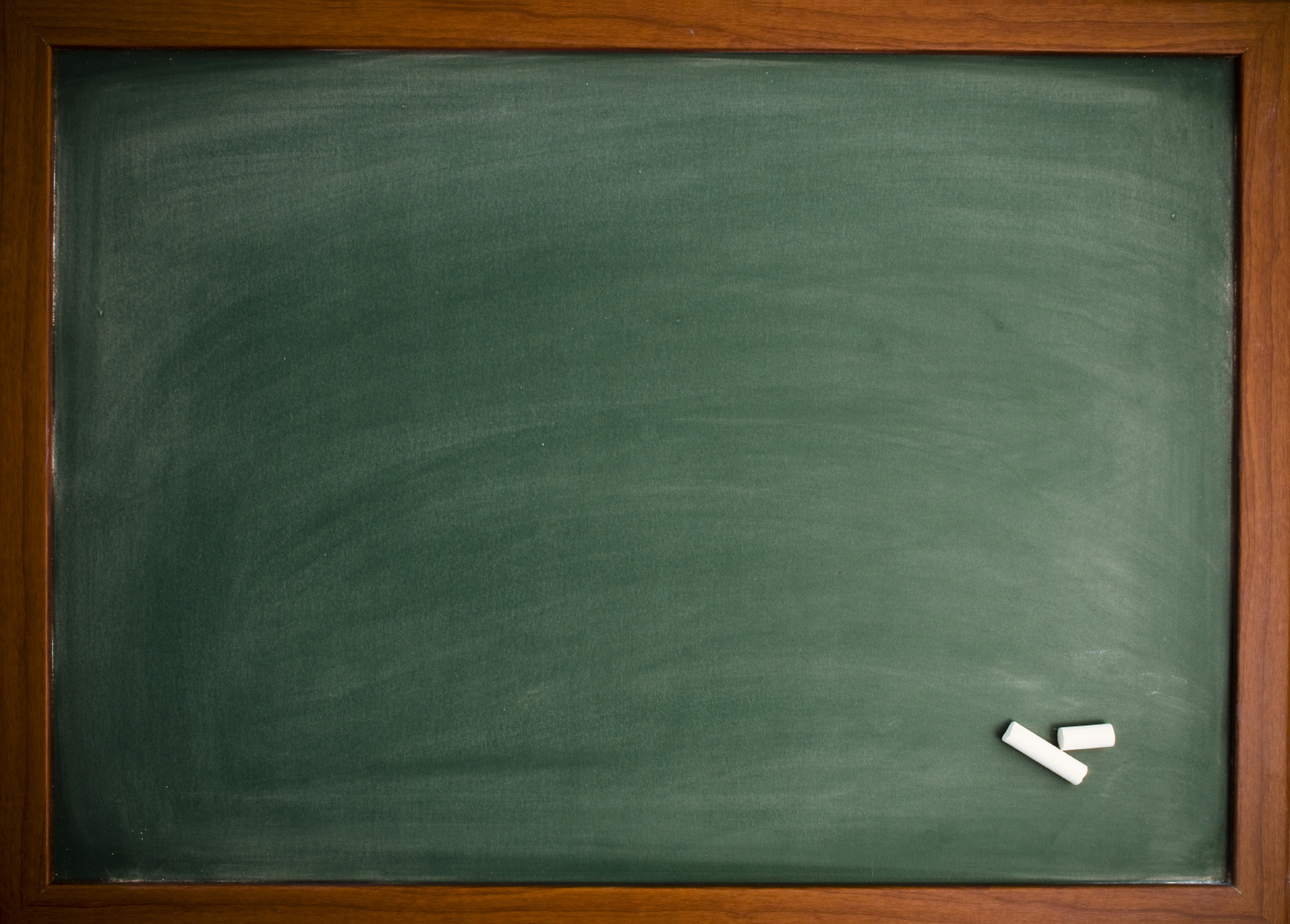 6-) Yerçekimi artar.
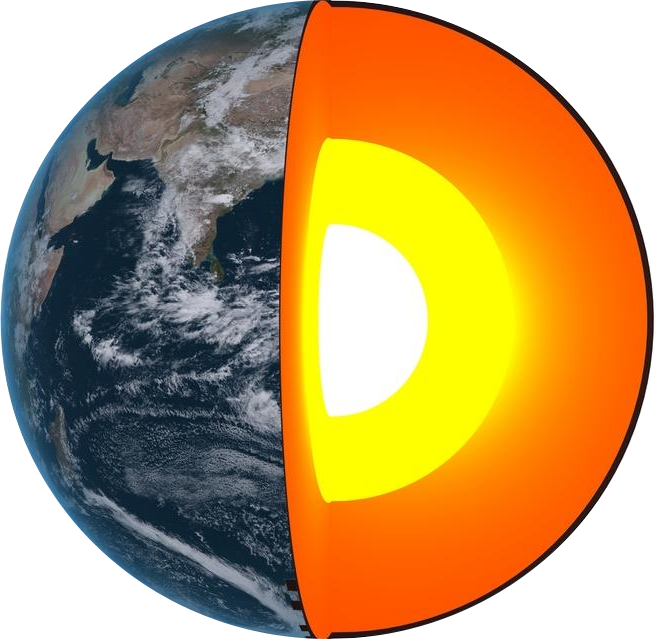 Yerçekimi
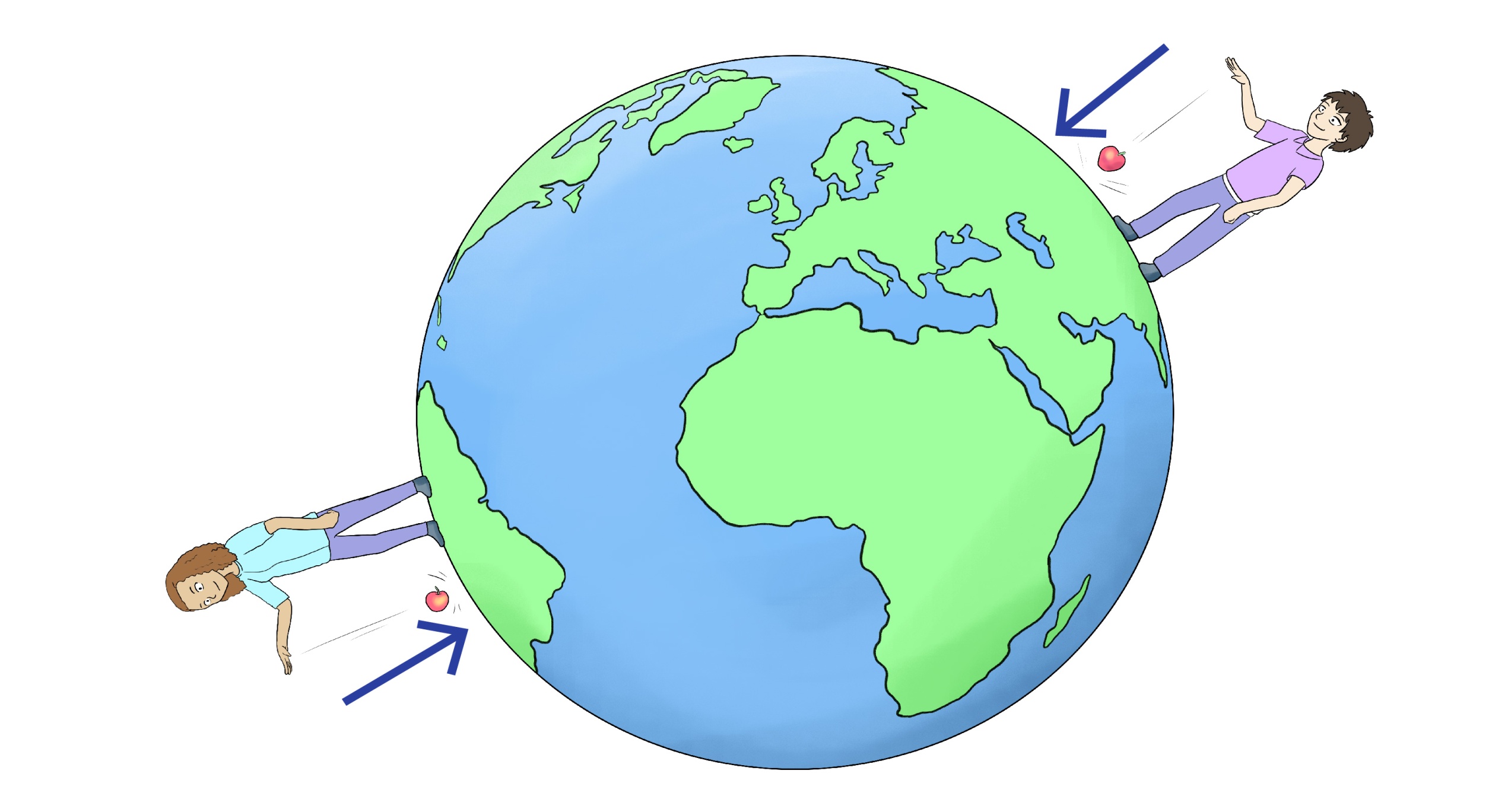 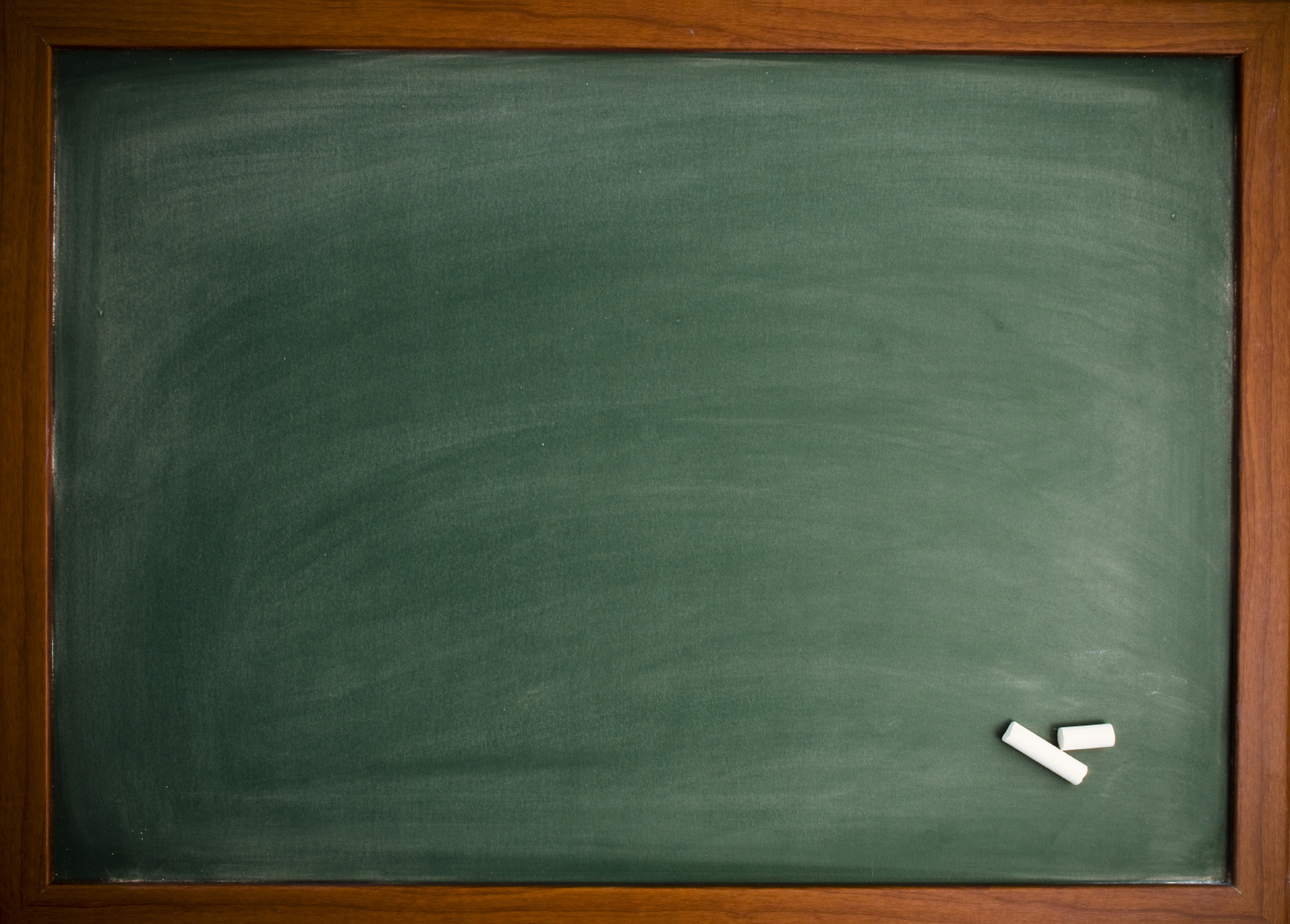 7-) Alacakaranlık süresi ile güneşin ufukta kalma süresi uzar.
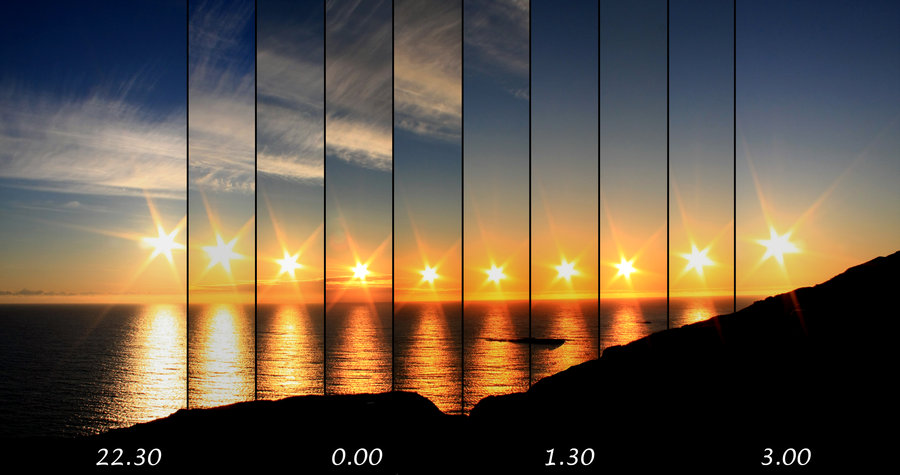 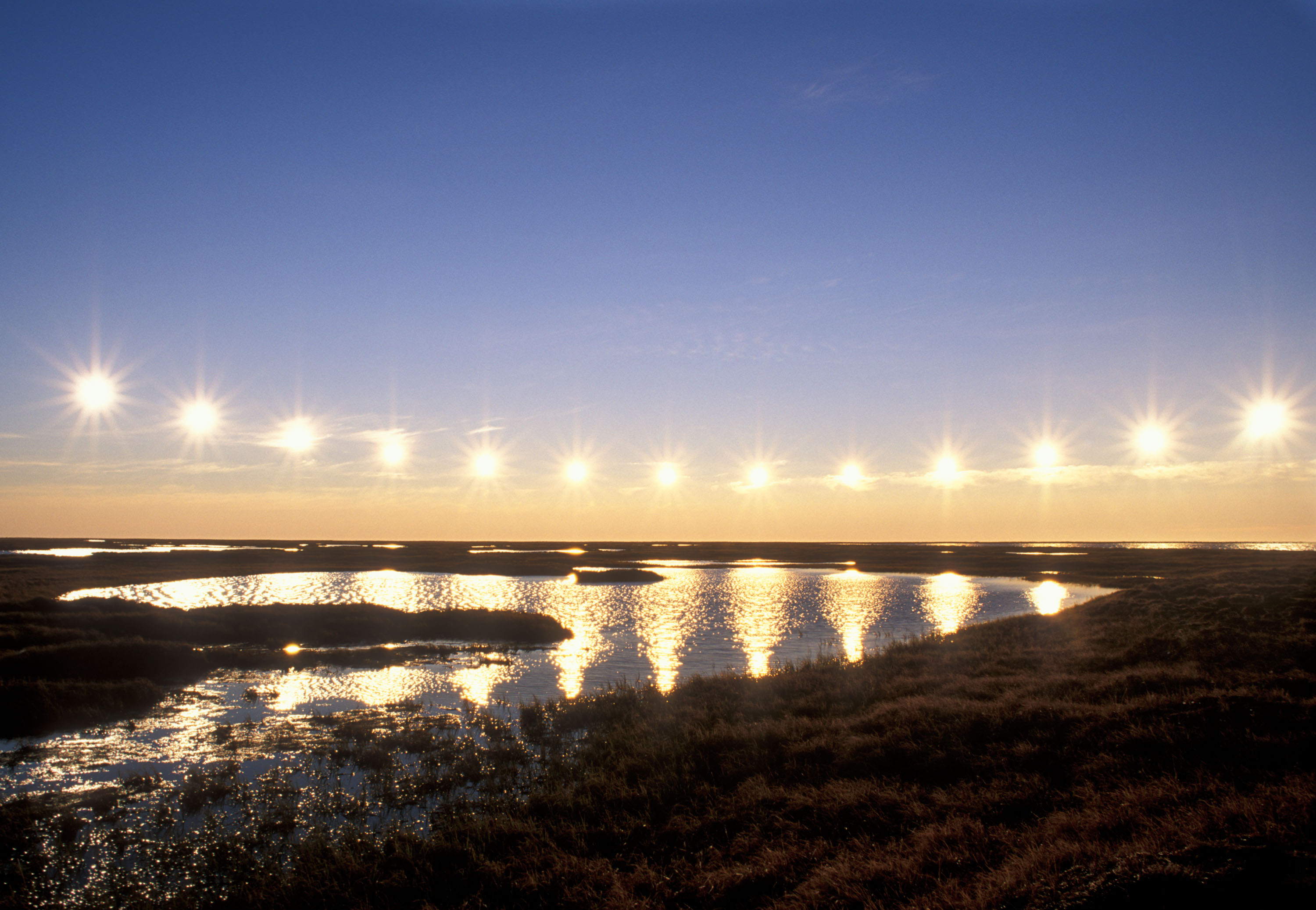 Kutuplar ve Batamayan Güneş
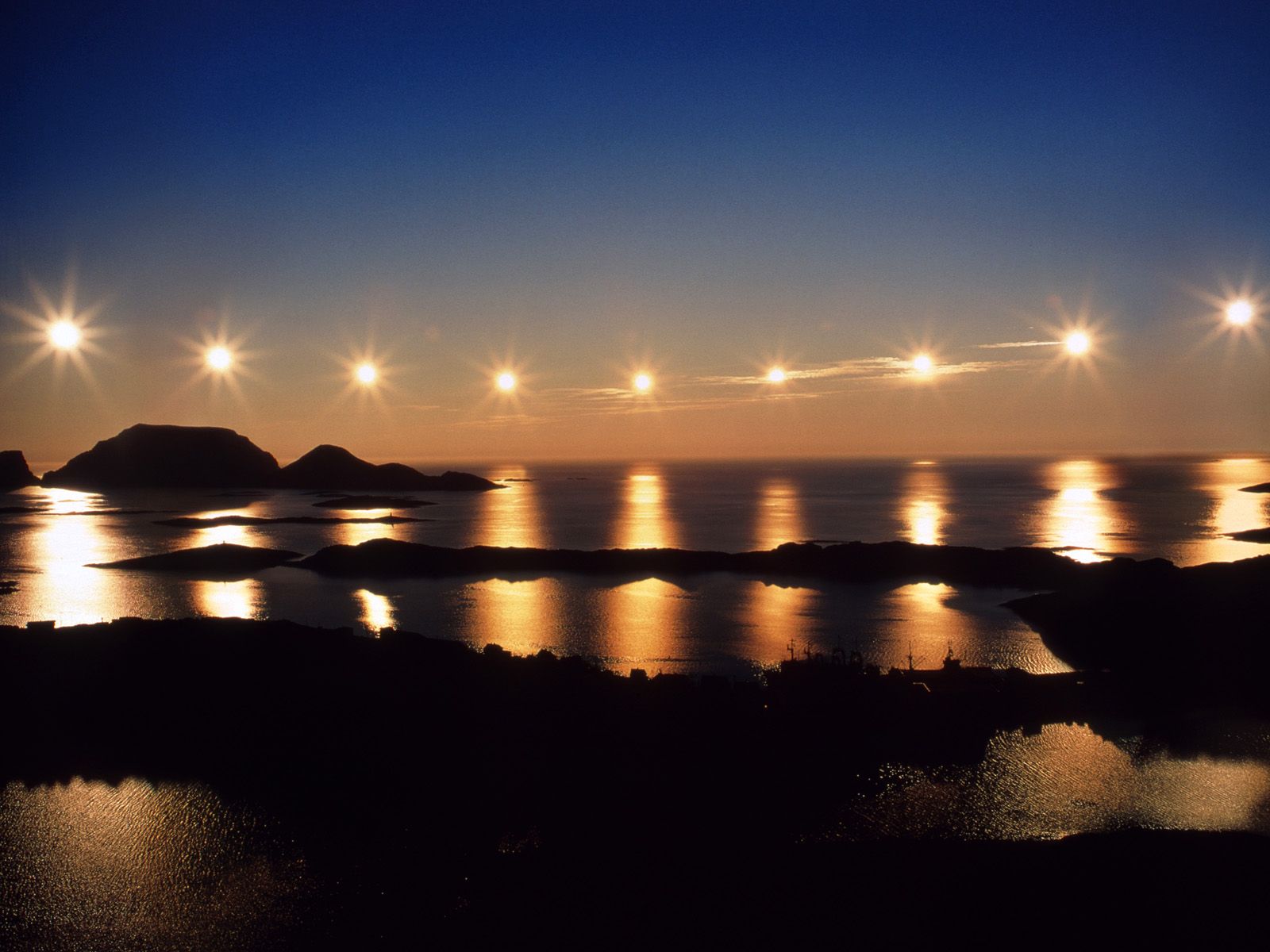 Kutuplar ve Batamayan Güneş
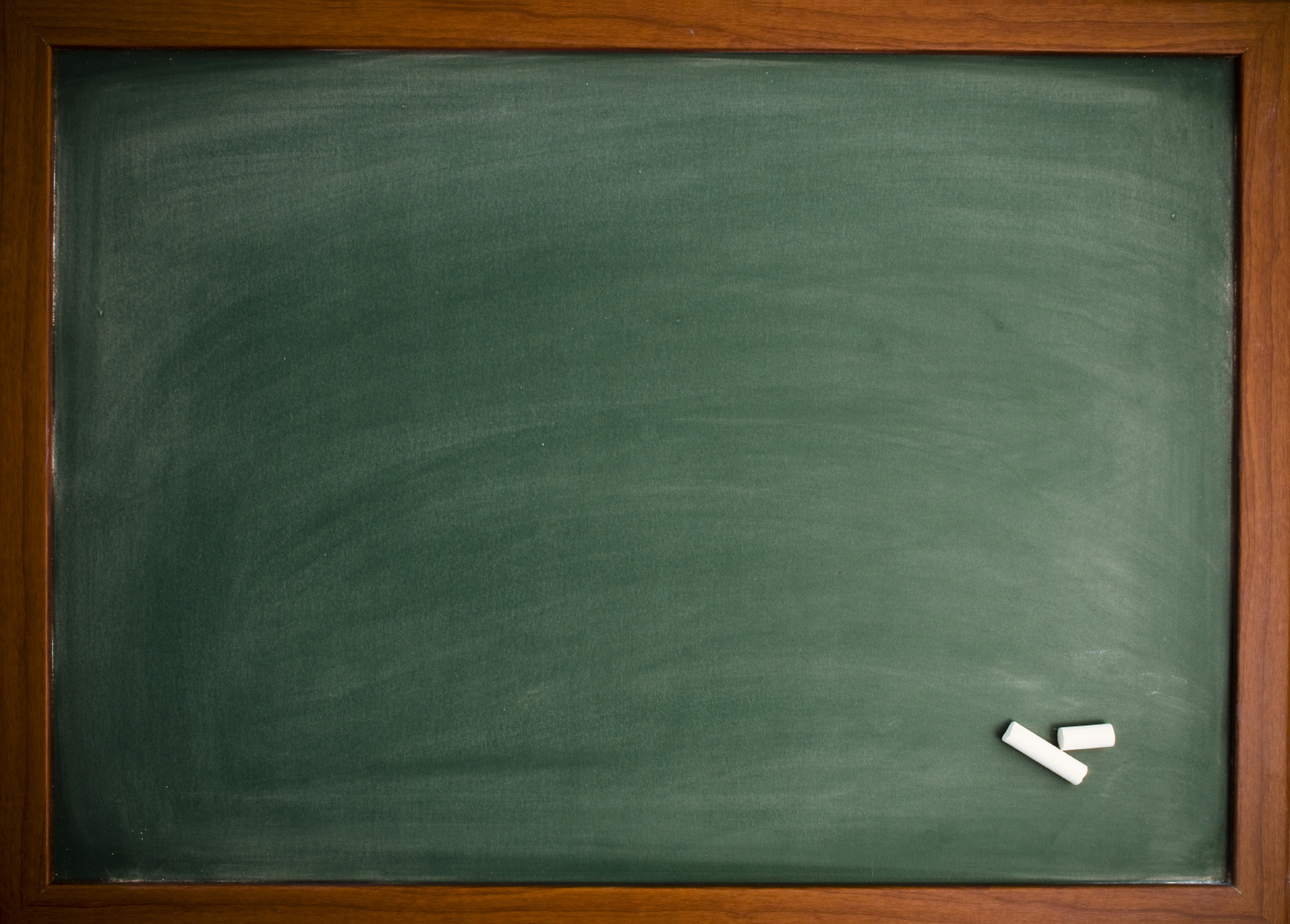 8-) Meridyenler arası mesafe daralır.
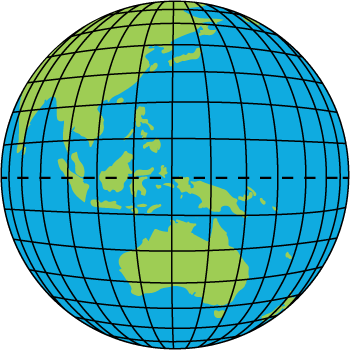 8-) Meridyenler arası mesafe daralır.
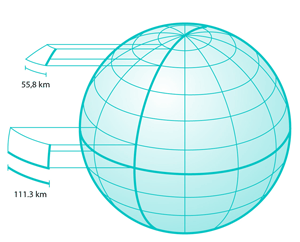 MEB 
Ders Kitabı Sayfa 35
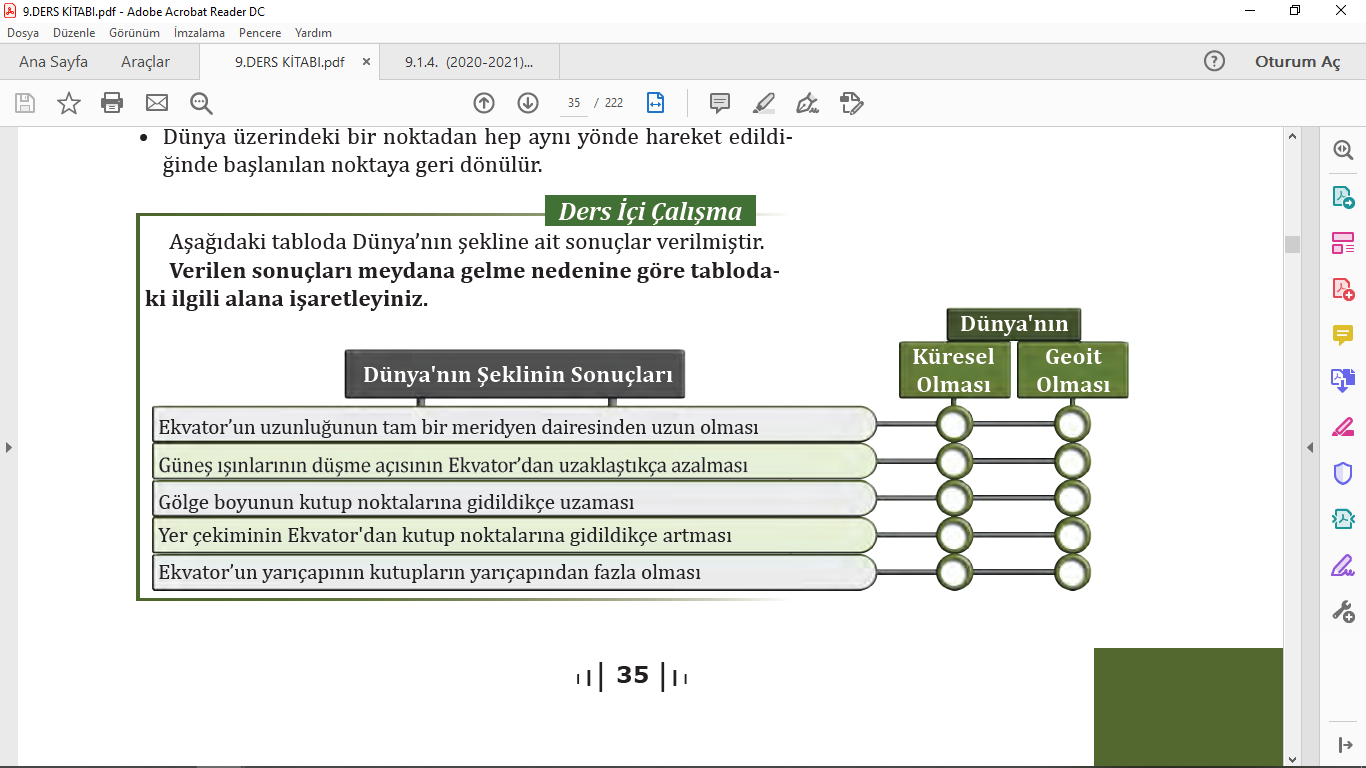 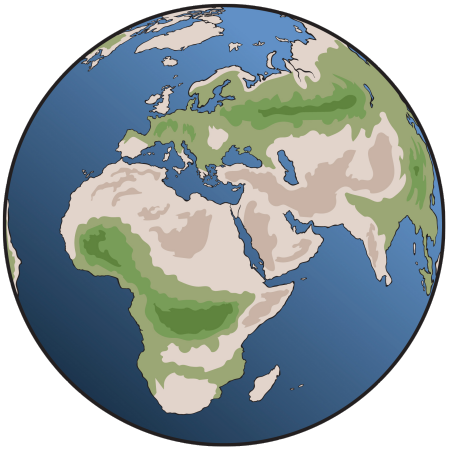 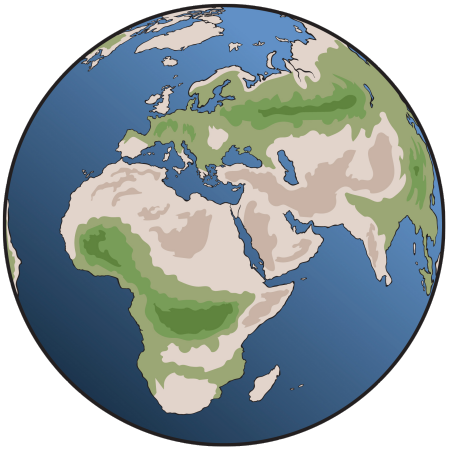 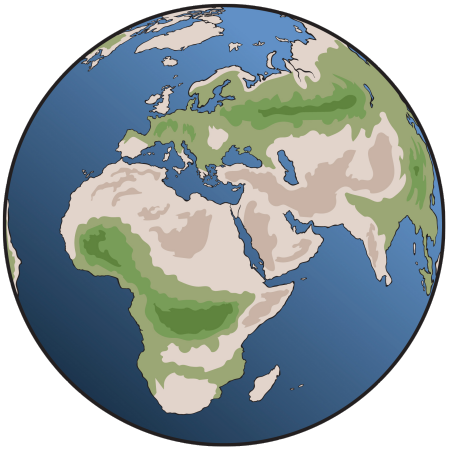 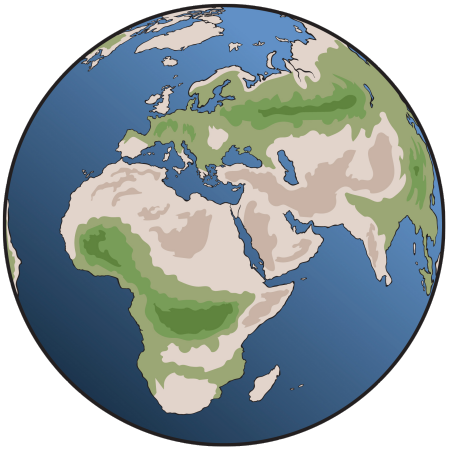 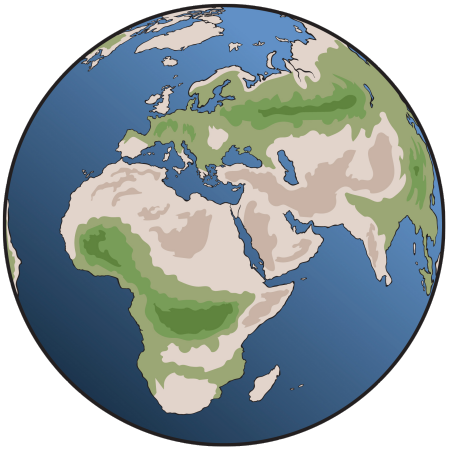 Coğrafyalı Kitaplar Öneri
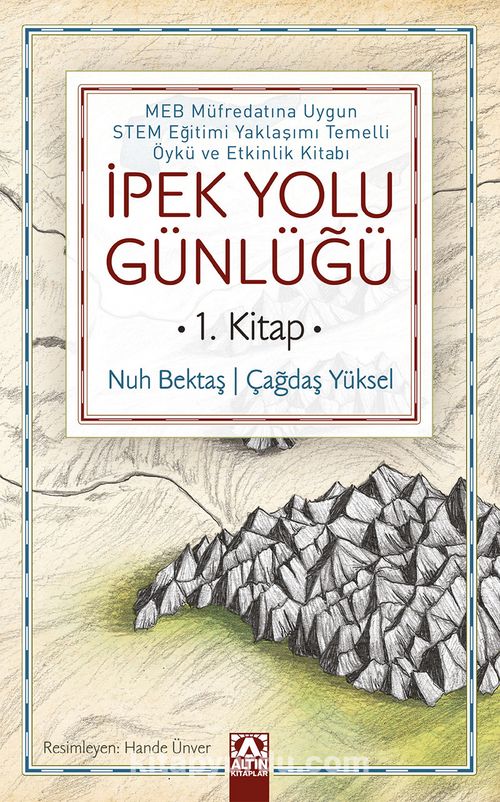